٧
الفصل
النسبة والتناسب
تهيئة الفصل السابع 
النسبة والتناسب
صفحة  ٩
٧
الفصل
النسبة والتناسب
الفكرة العامة
أحل مسائل باستعمال النسب والمعادلات.
أكتب عبارات ومعادلات رياضية.
٧
١
٣
٤
٢
الفصل
النسبة والتناسب
المفردات
النسبة
الكميات المتناسبة
التناسب
المعدل
٧
الفصل
النسبة والتناسب
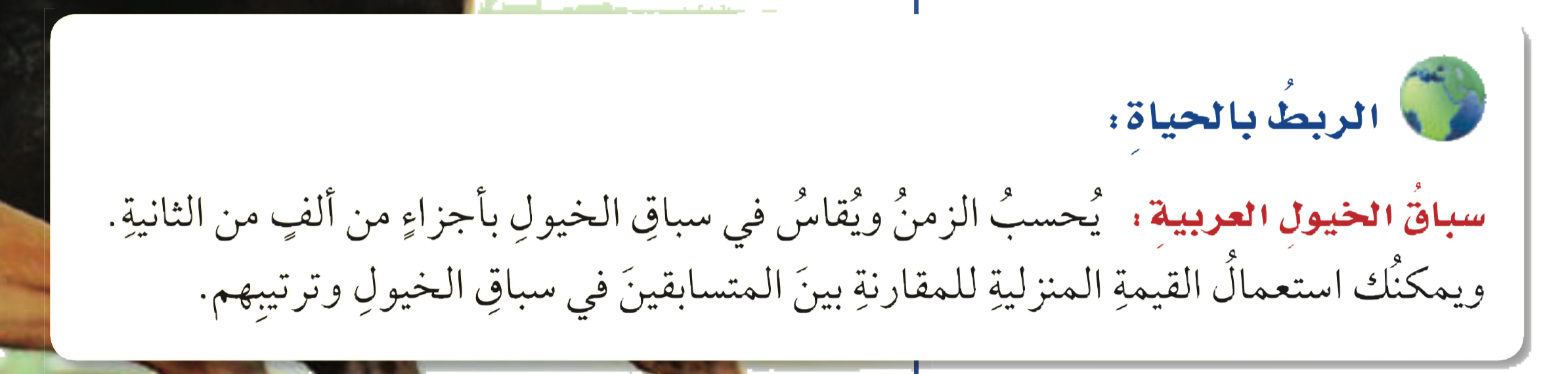 الربط مع الحياة
مشروع البحر الأحمر: : 
هو وجهة سياحية عالمية سعودية، يمتد على خط ساحلي بطول ۲۰۰ كم و يـمثـل ٨٪ تقريبا من طول ساحل البحر الأحمر، و يضم منتجعات سياحية ومحميات طبيعية و براكين خاملة ومواقع أثريةقديمة. ويملكه صندوق الاستثمارات العامة.
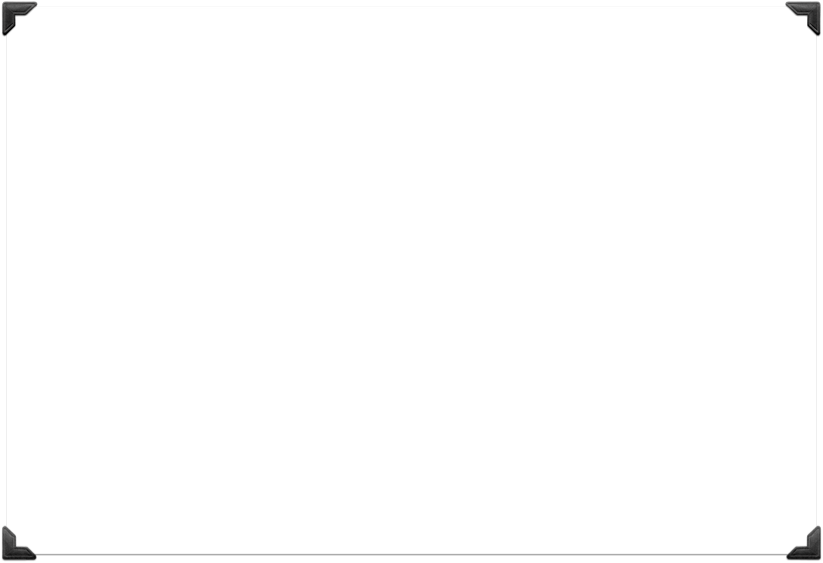 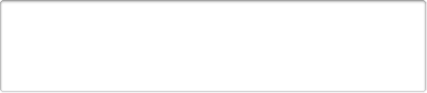 اختبار سريع
٧
الفصل
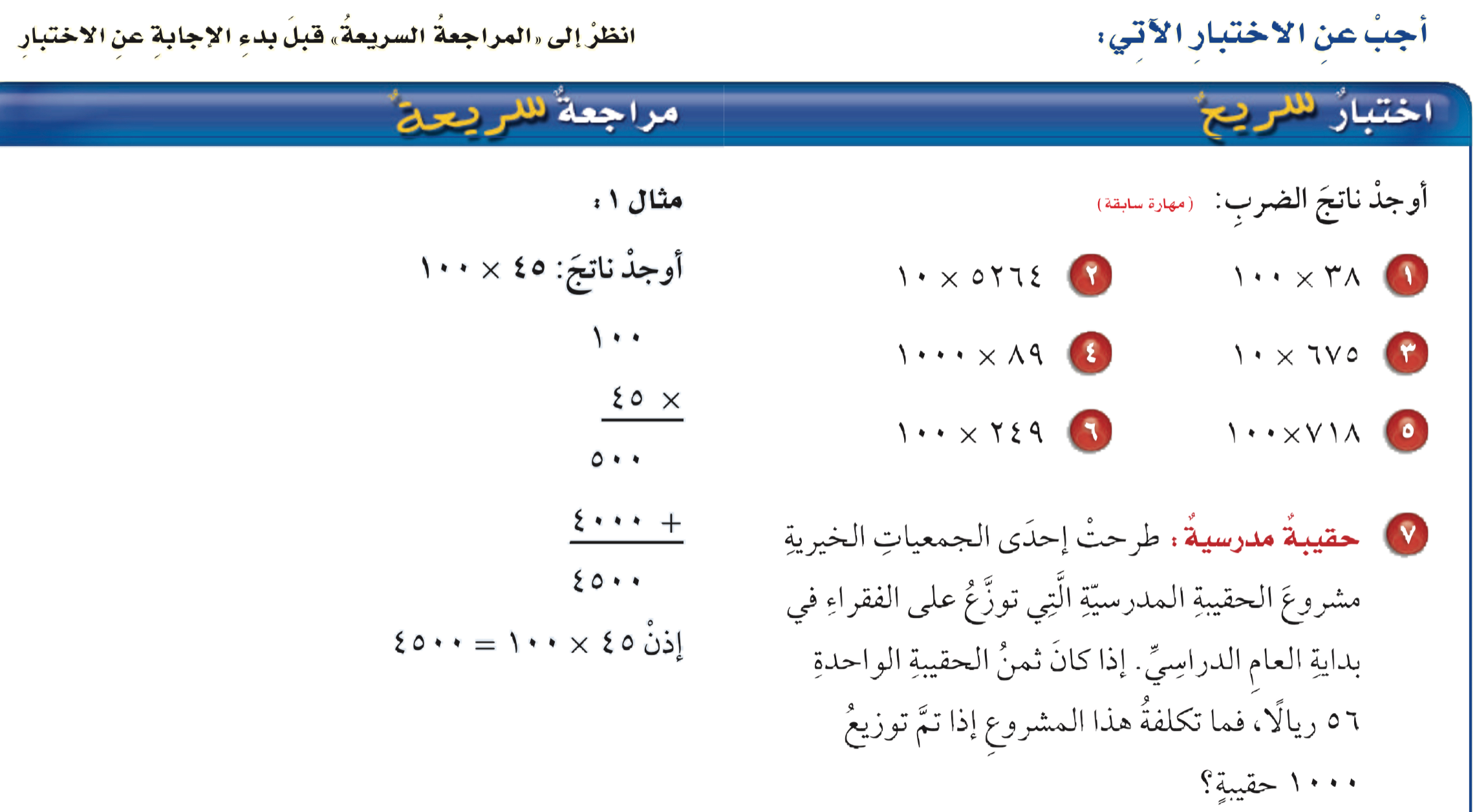 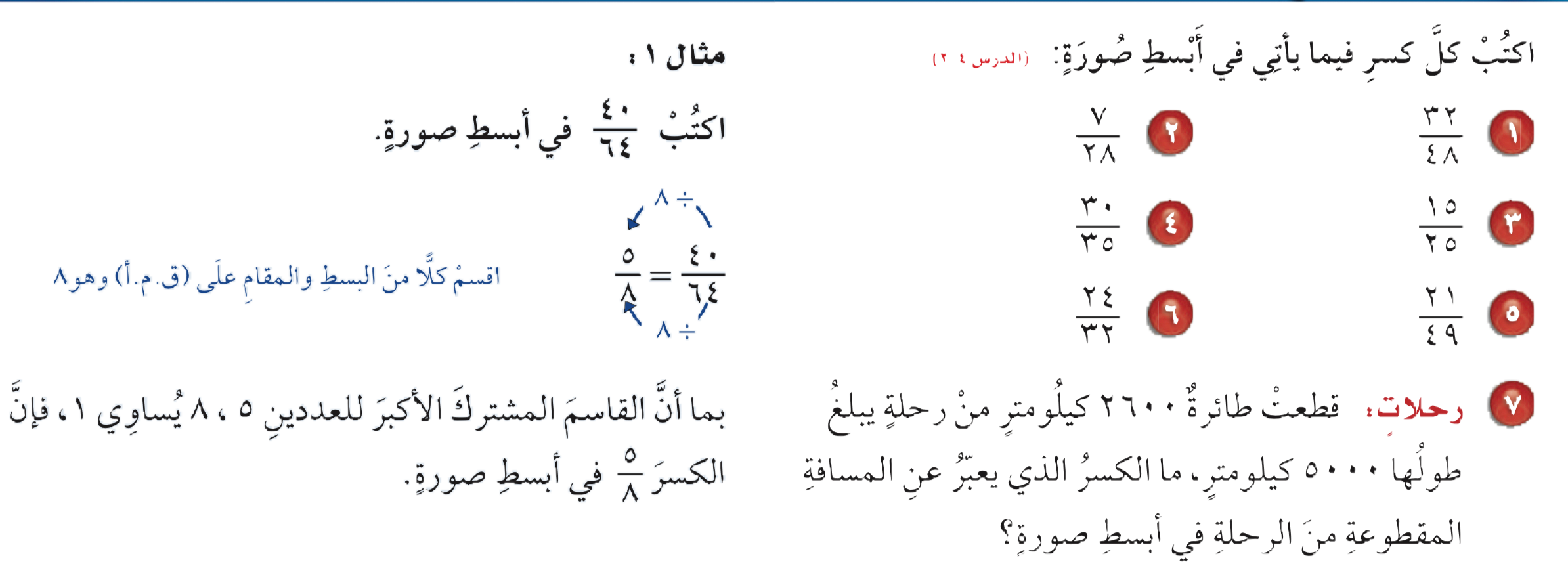 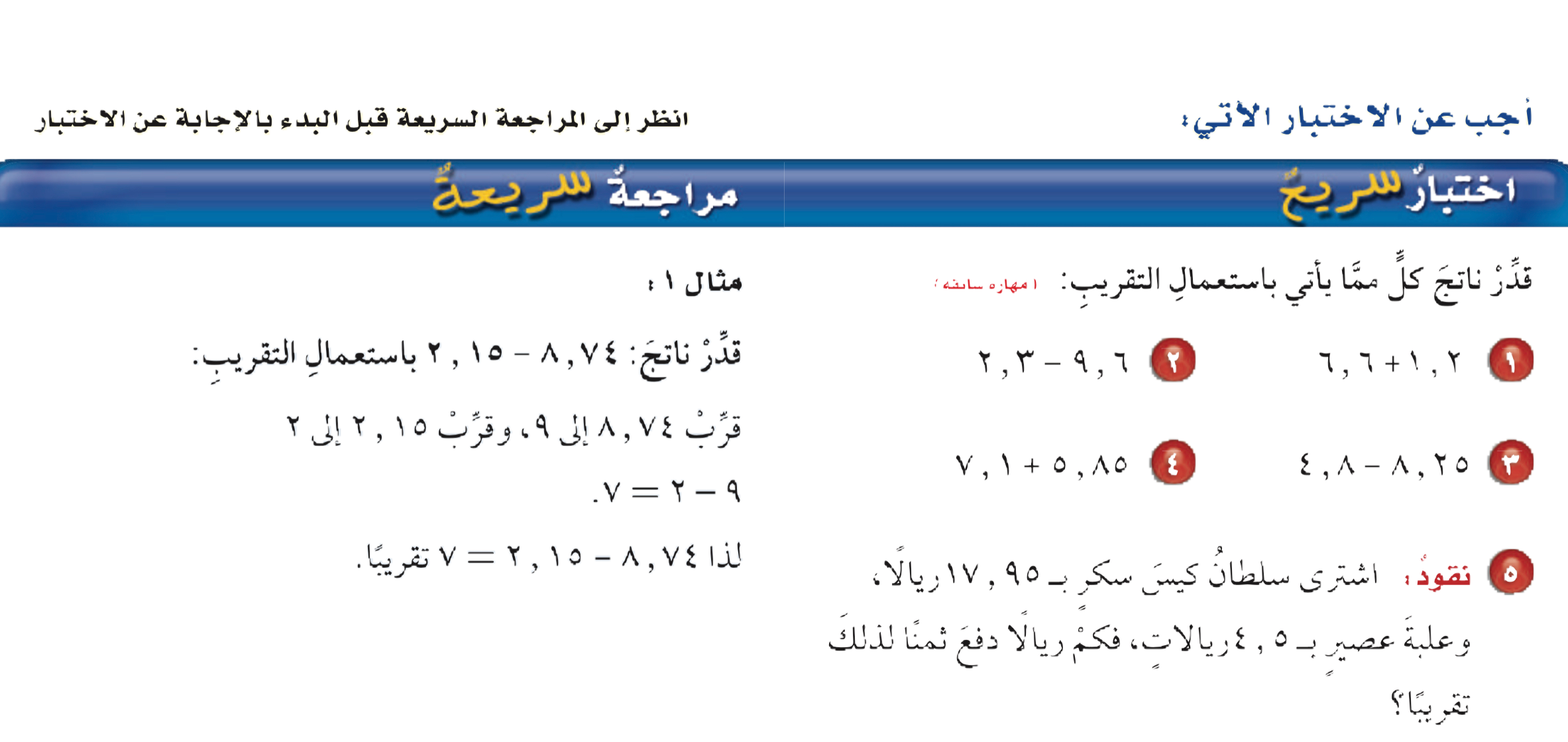 النسبة والتناسب
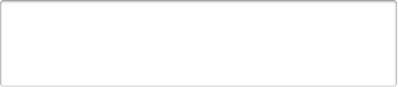 ٧
الحل
الفصل
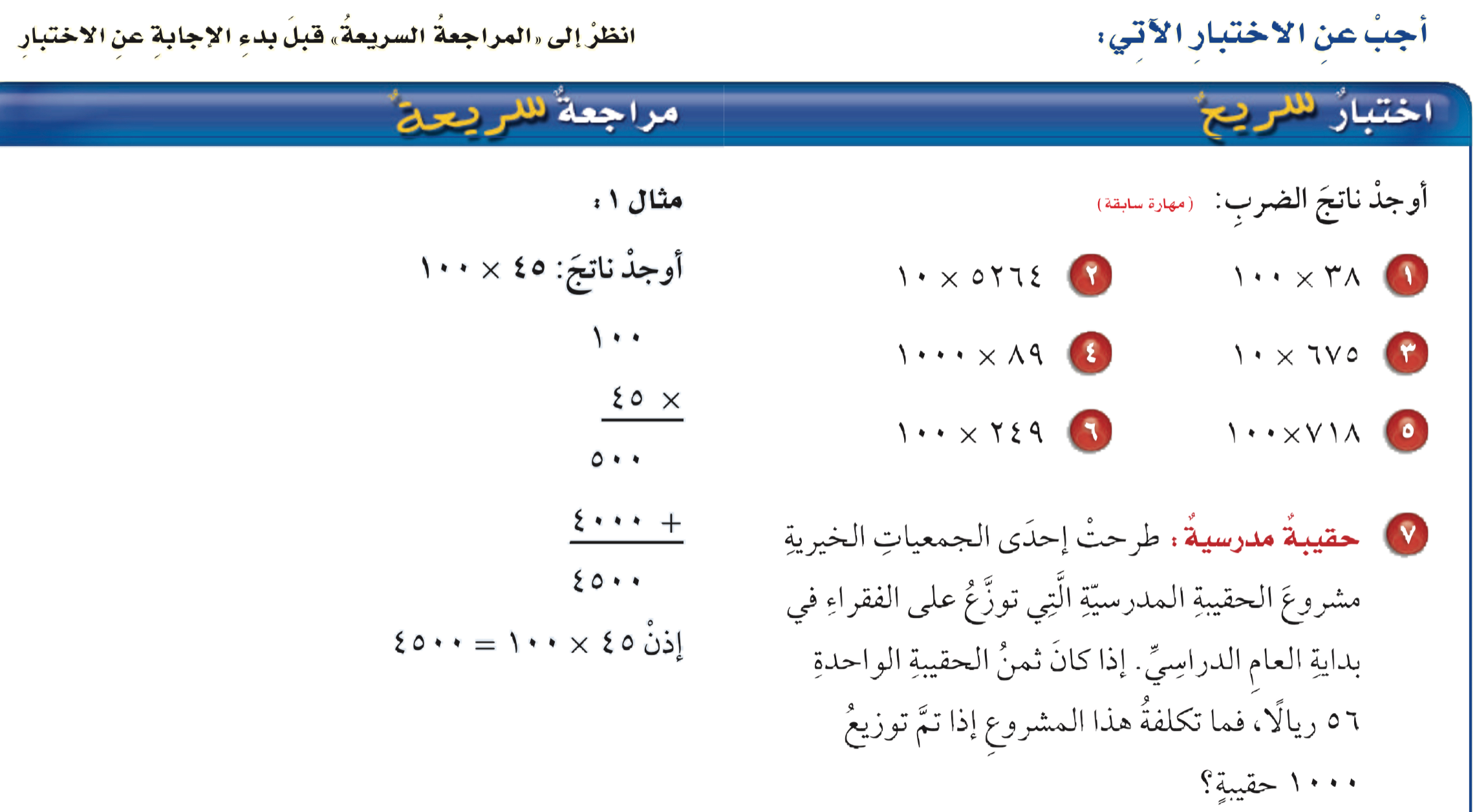 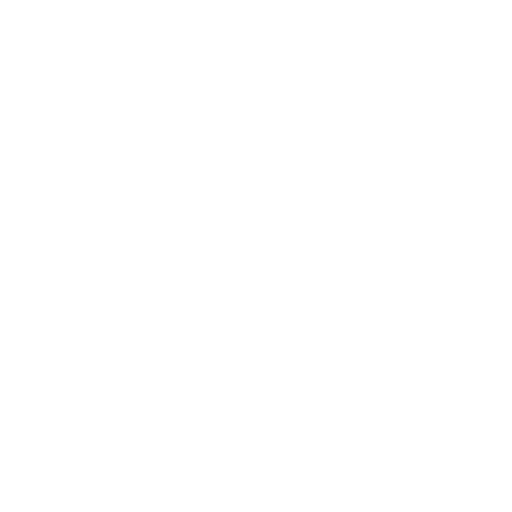 النسبة والتناسب
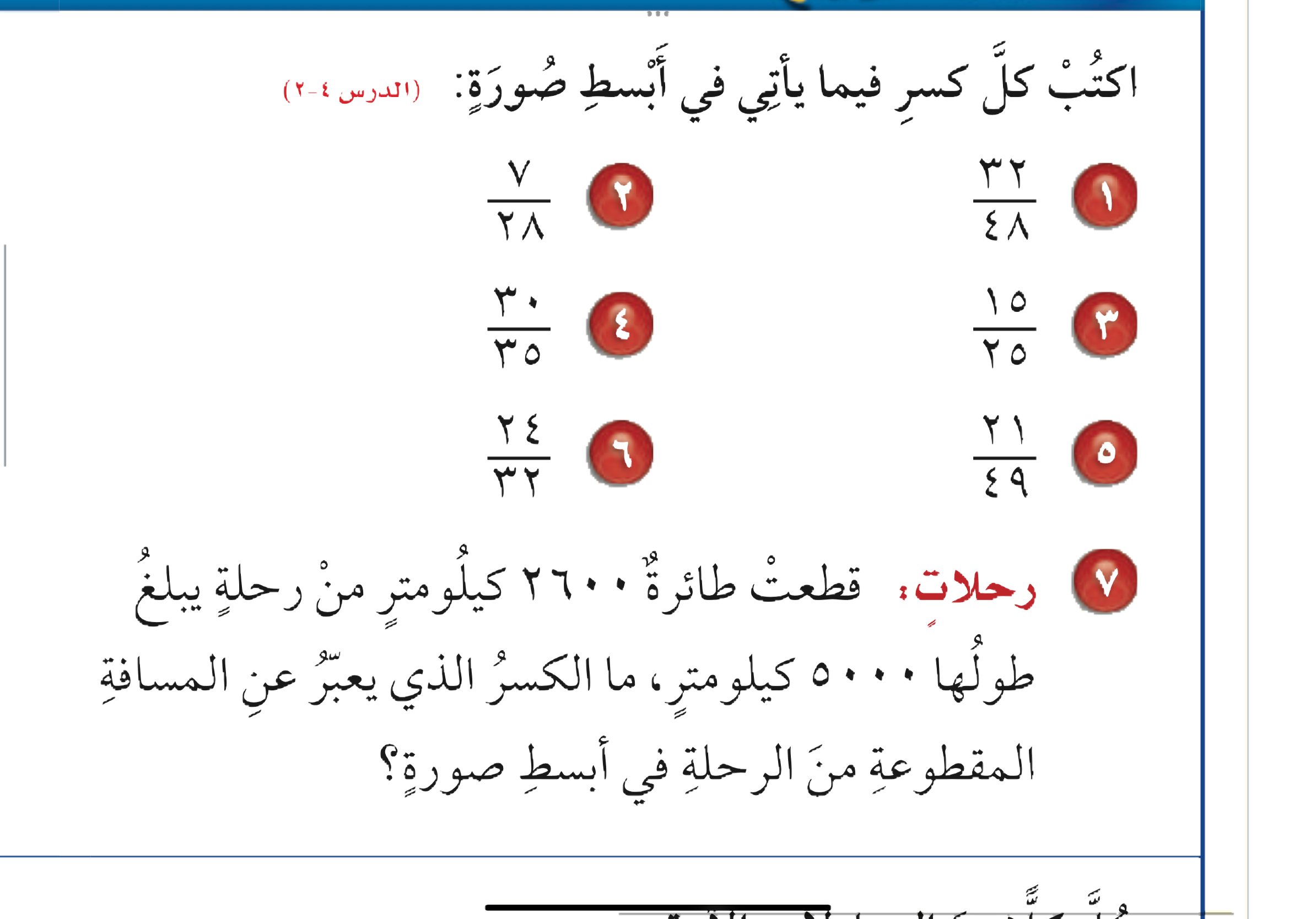 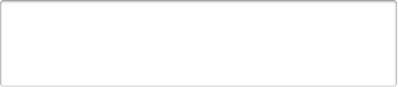 ٧
٢
٣
٣
١
٦
٣
الفصل
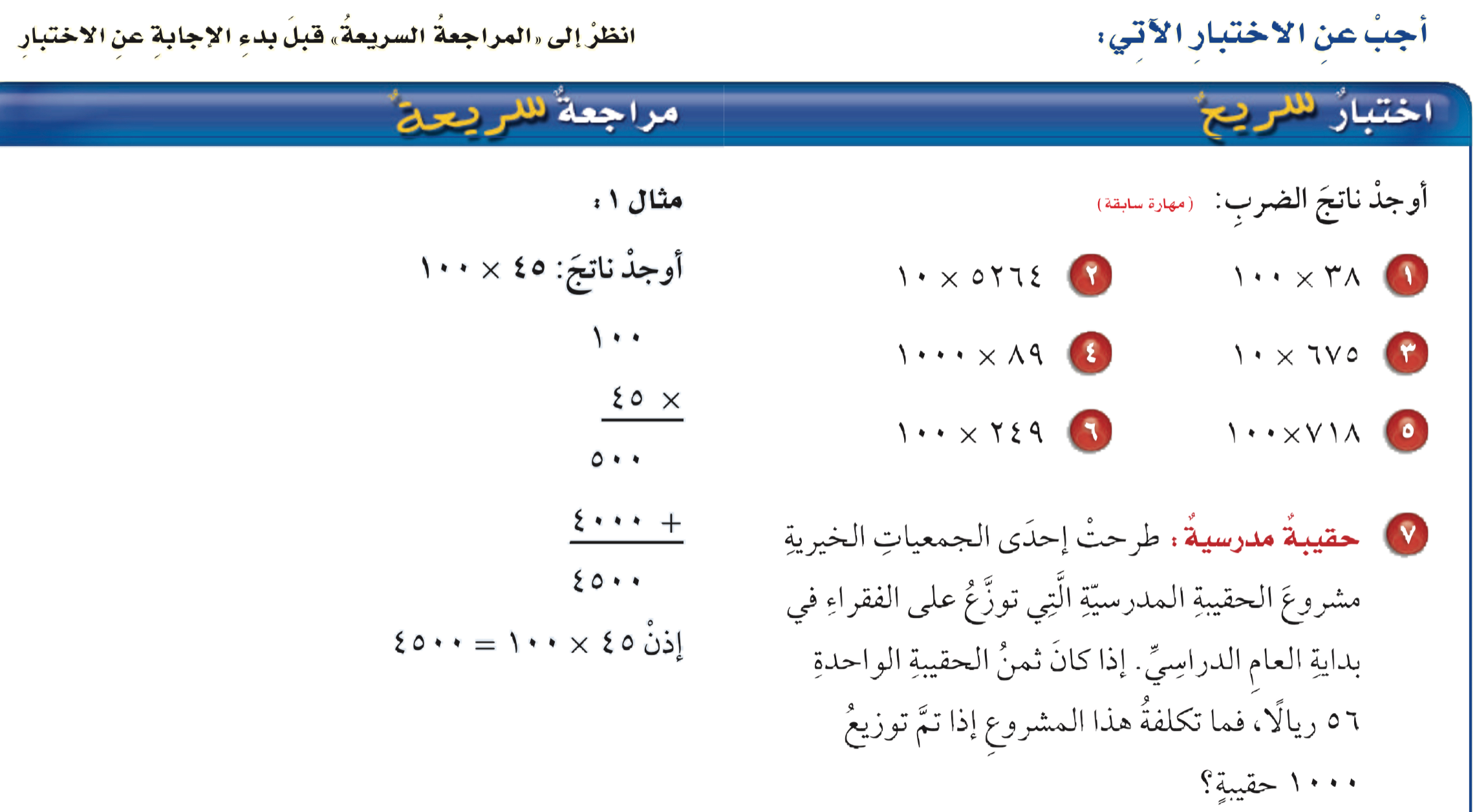 ٣
٥
٧
٤
٧
٤
النسبة والتناسب
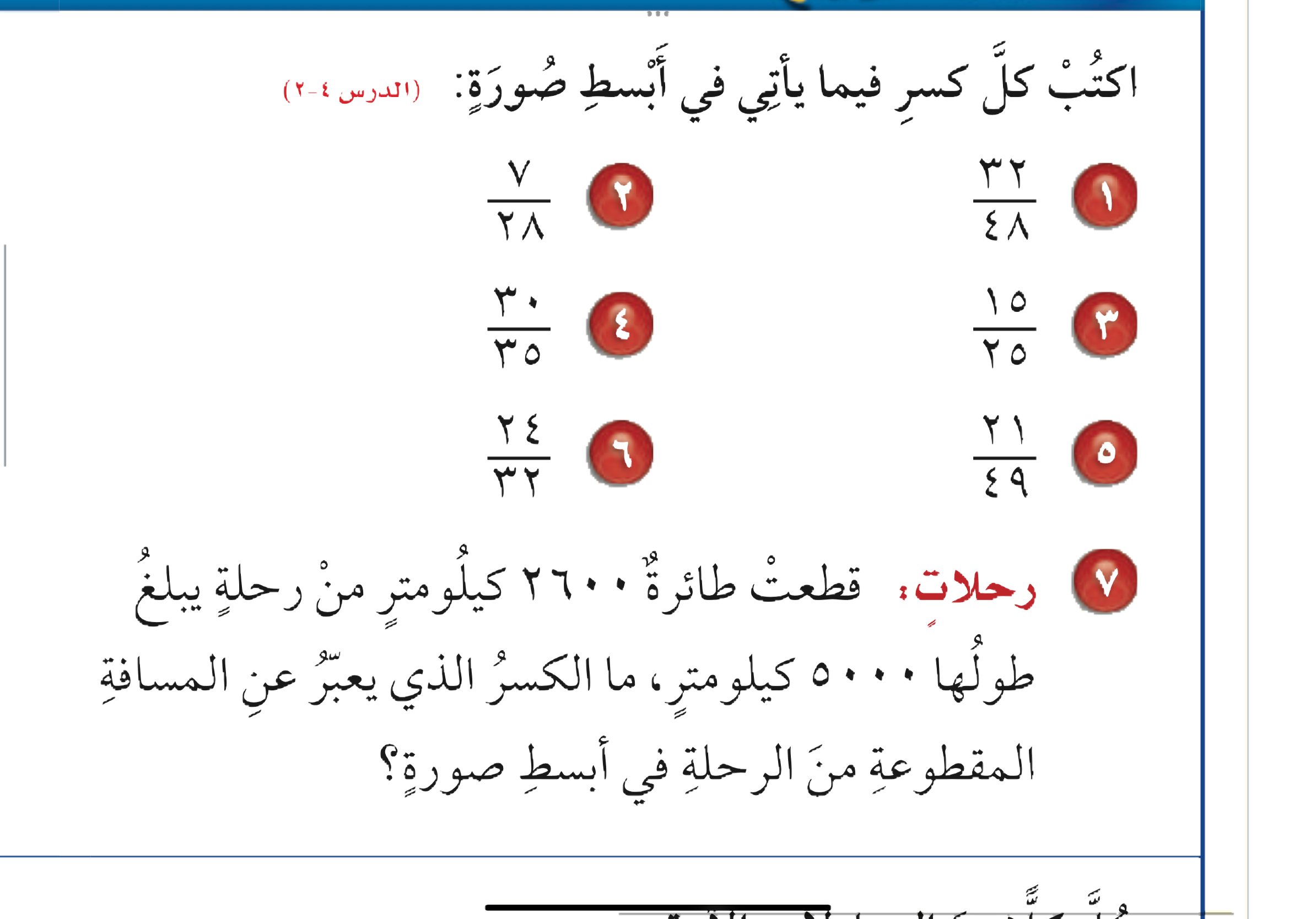 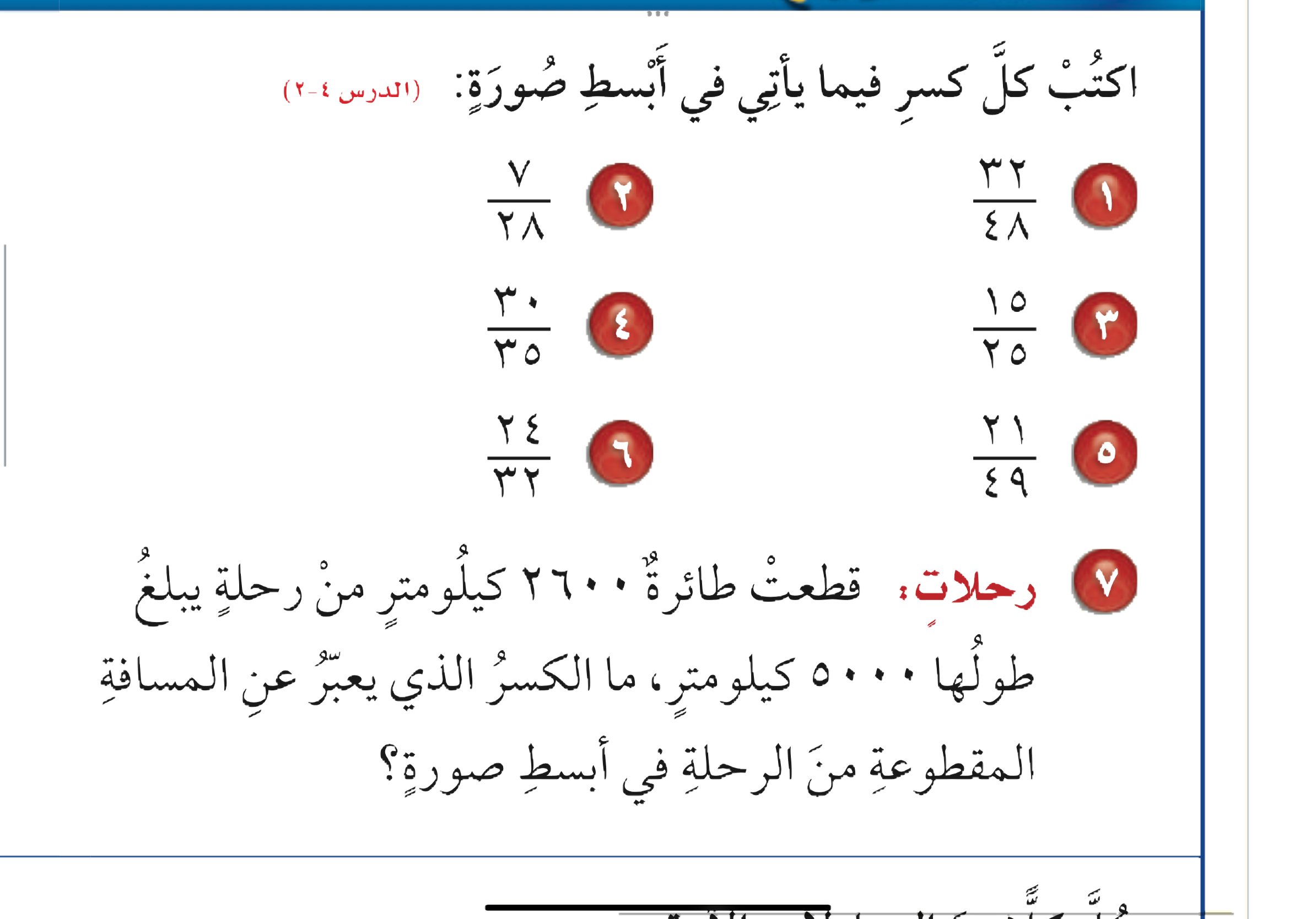 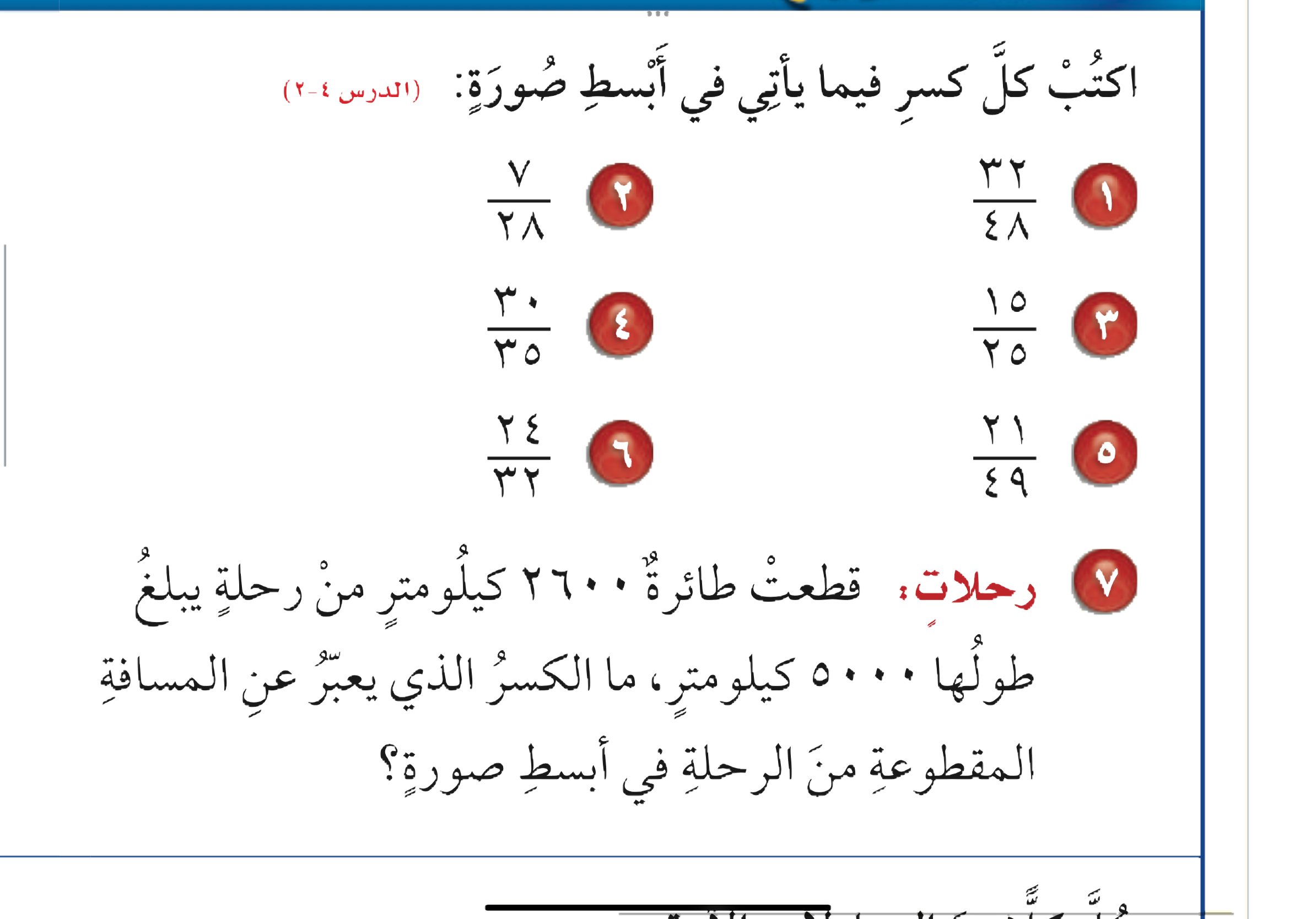 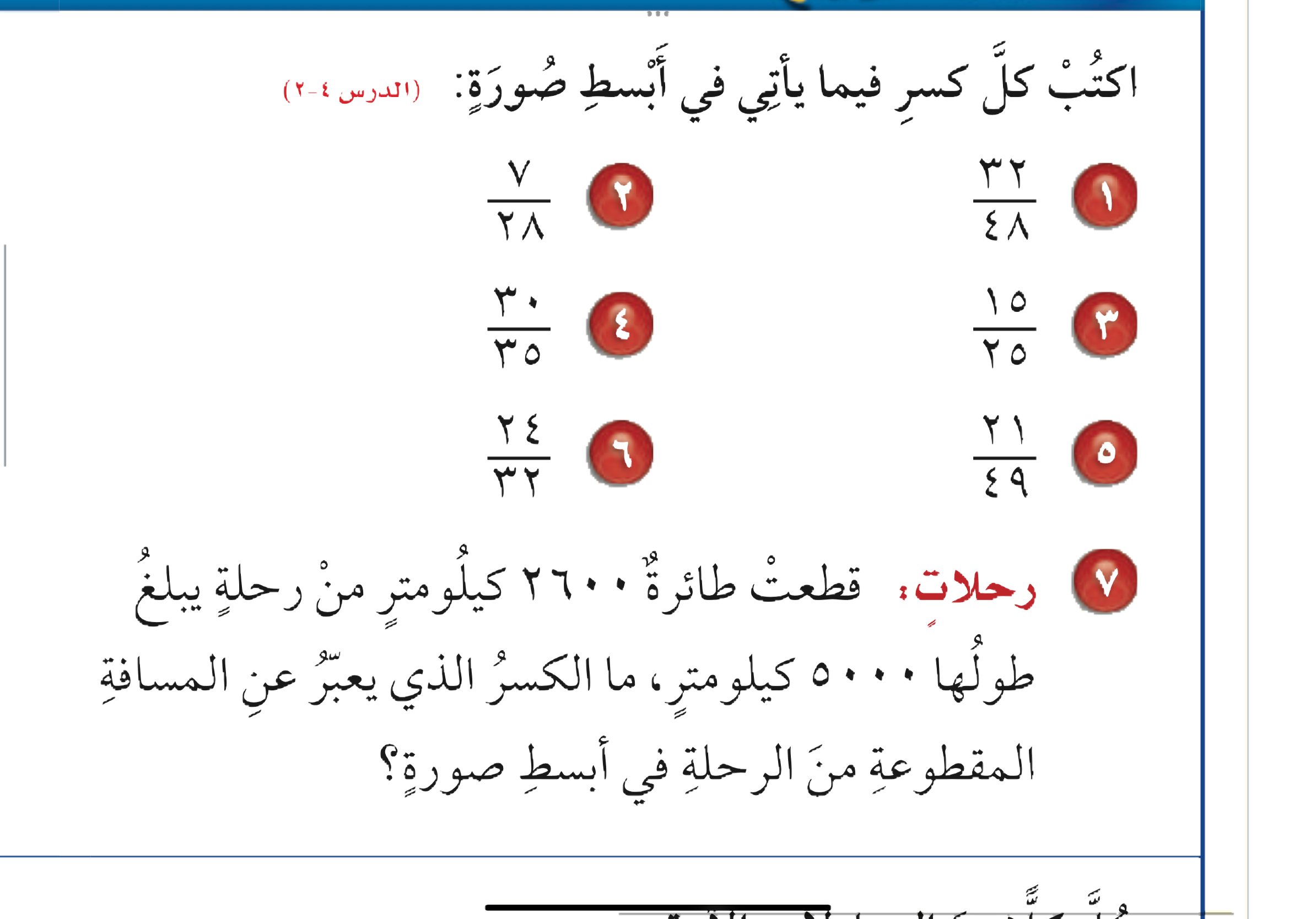 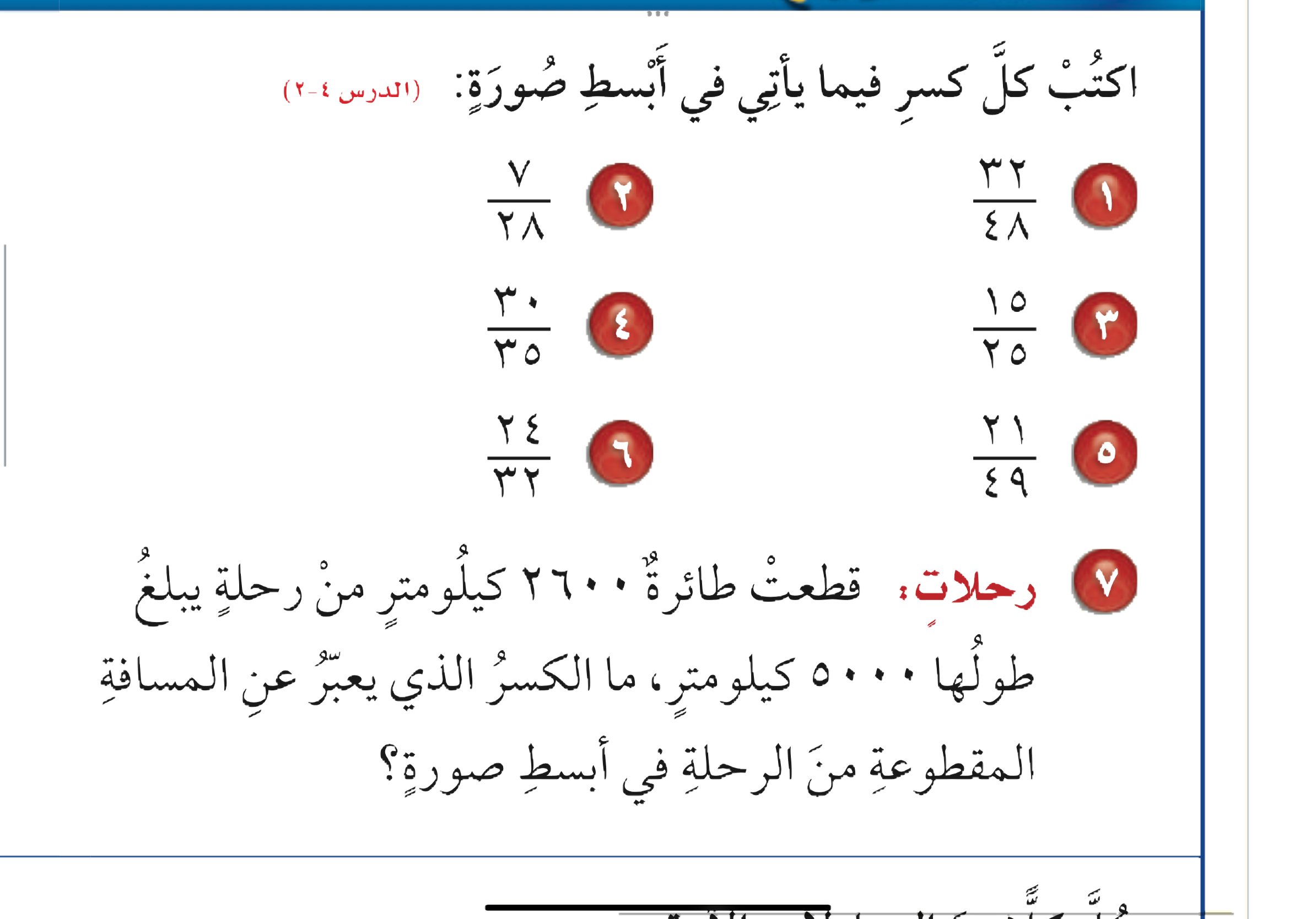 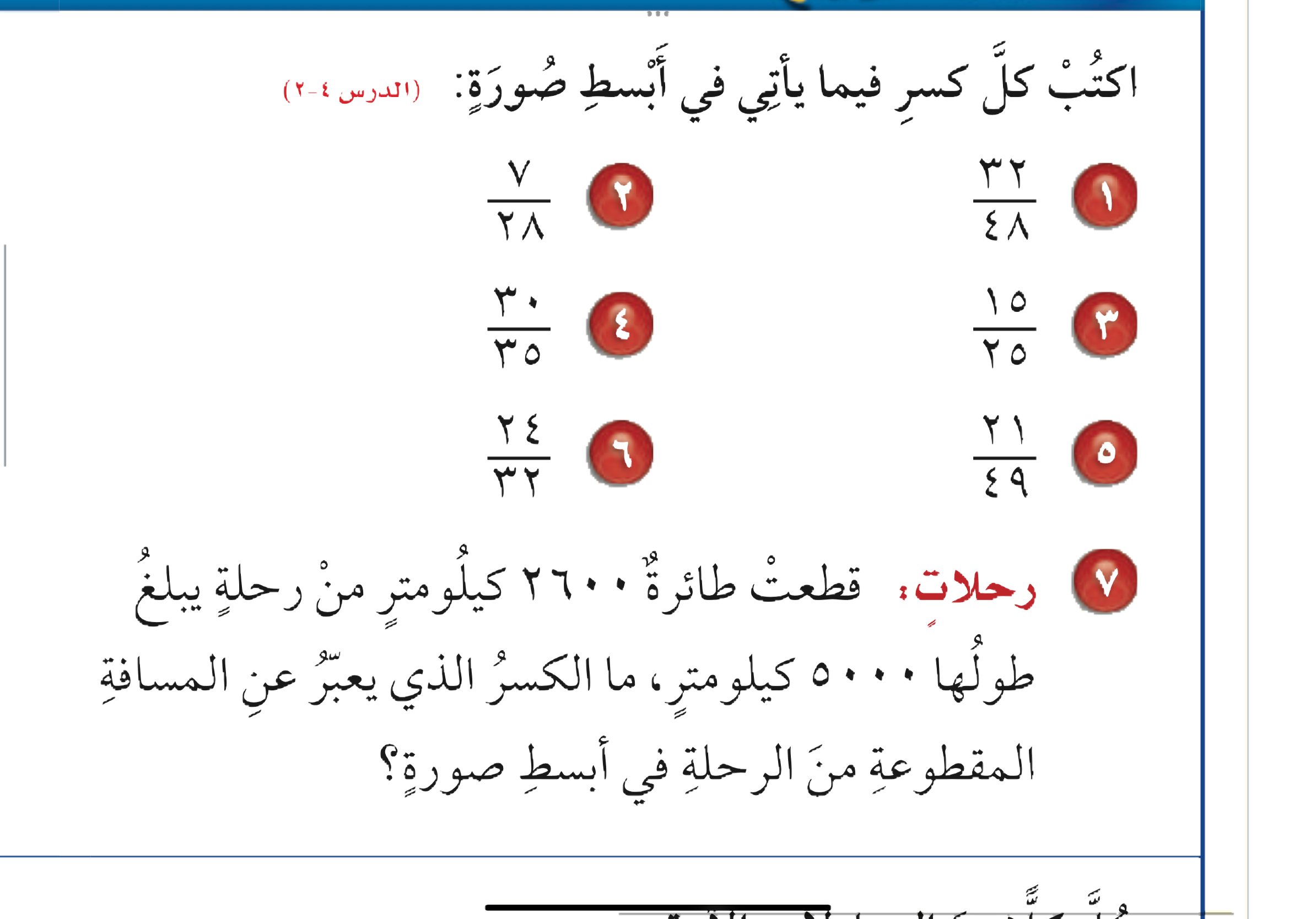 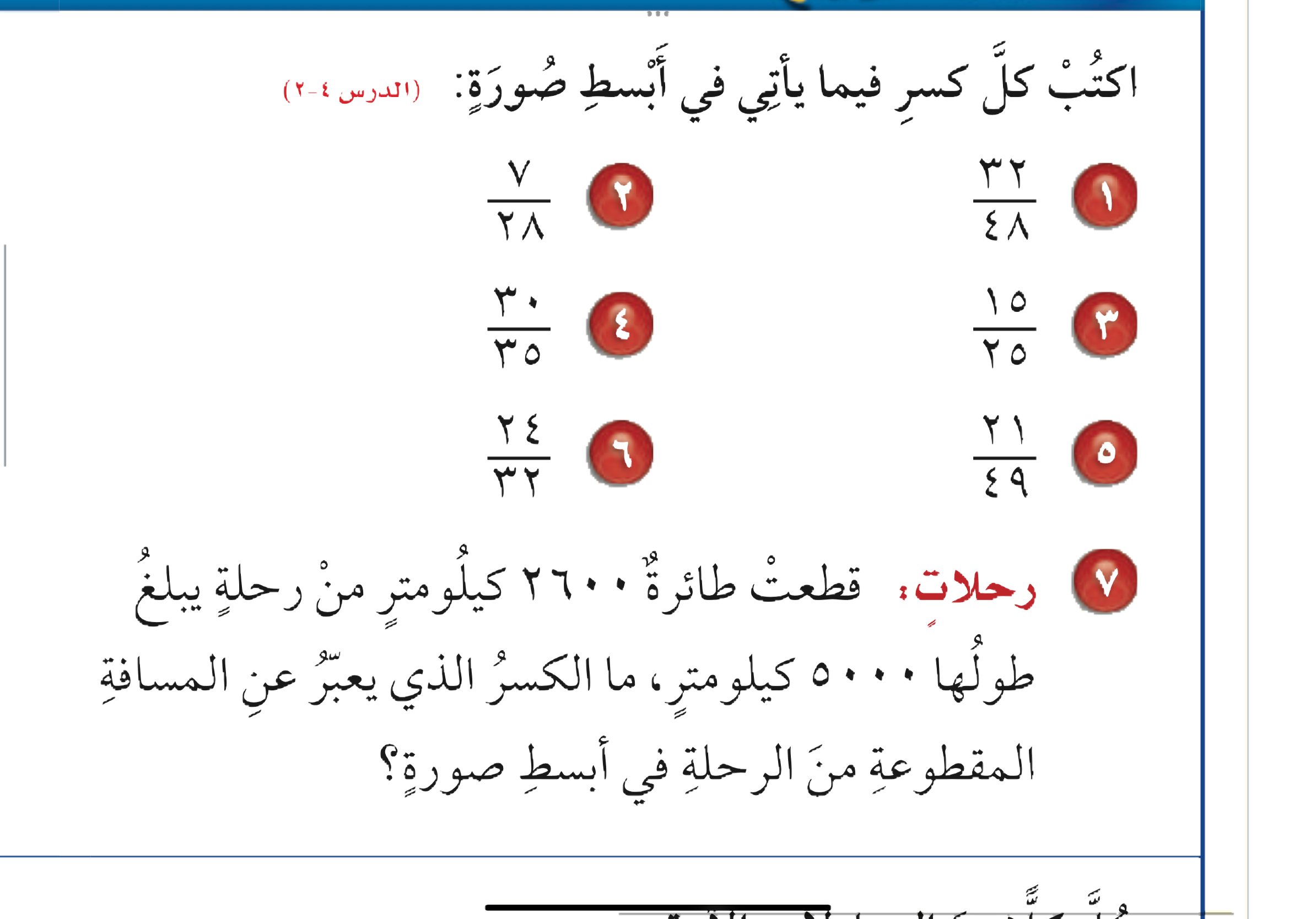 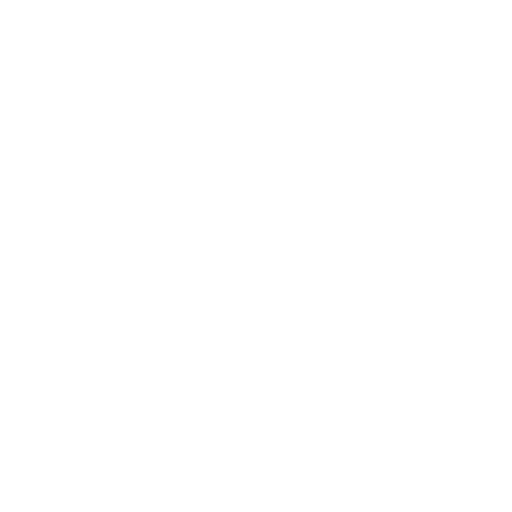 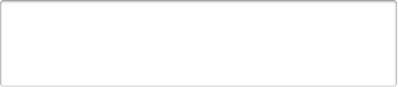 ٧
الحل
الفصل
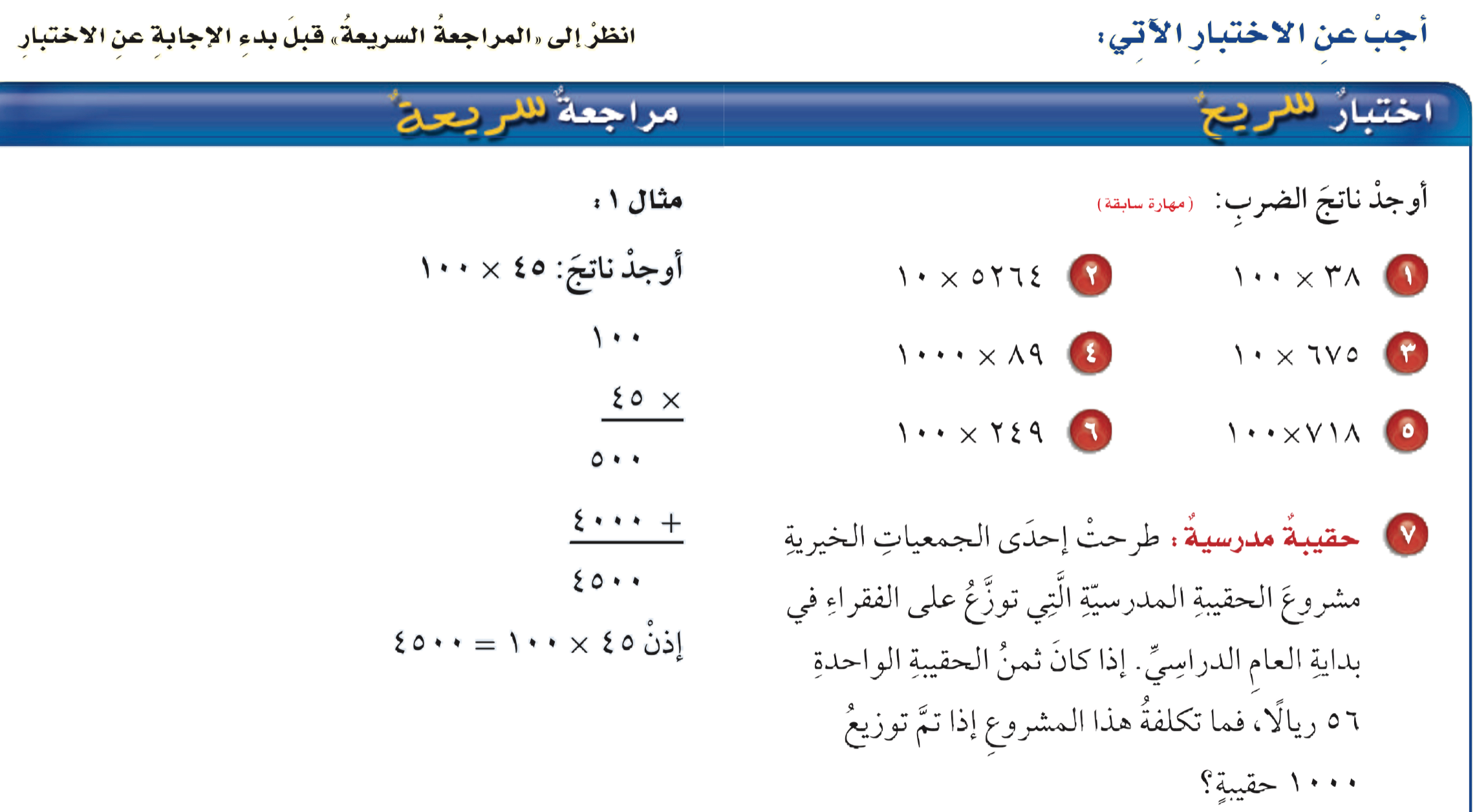 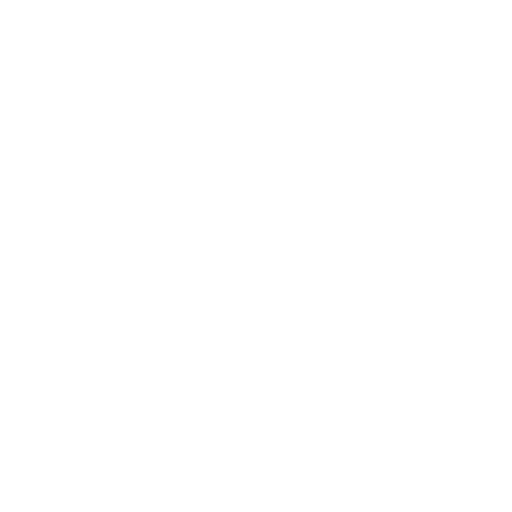 النسبة والتناسب
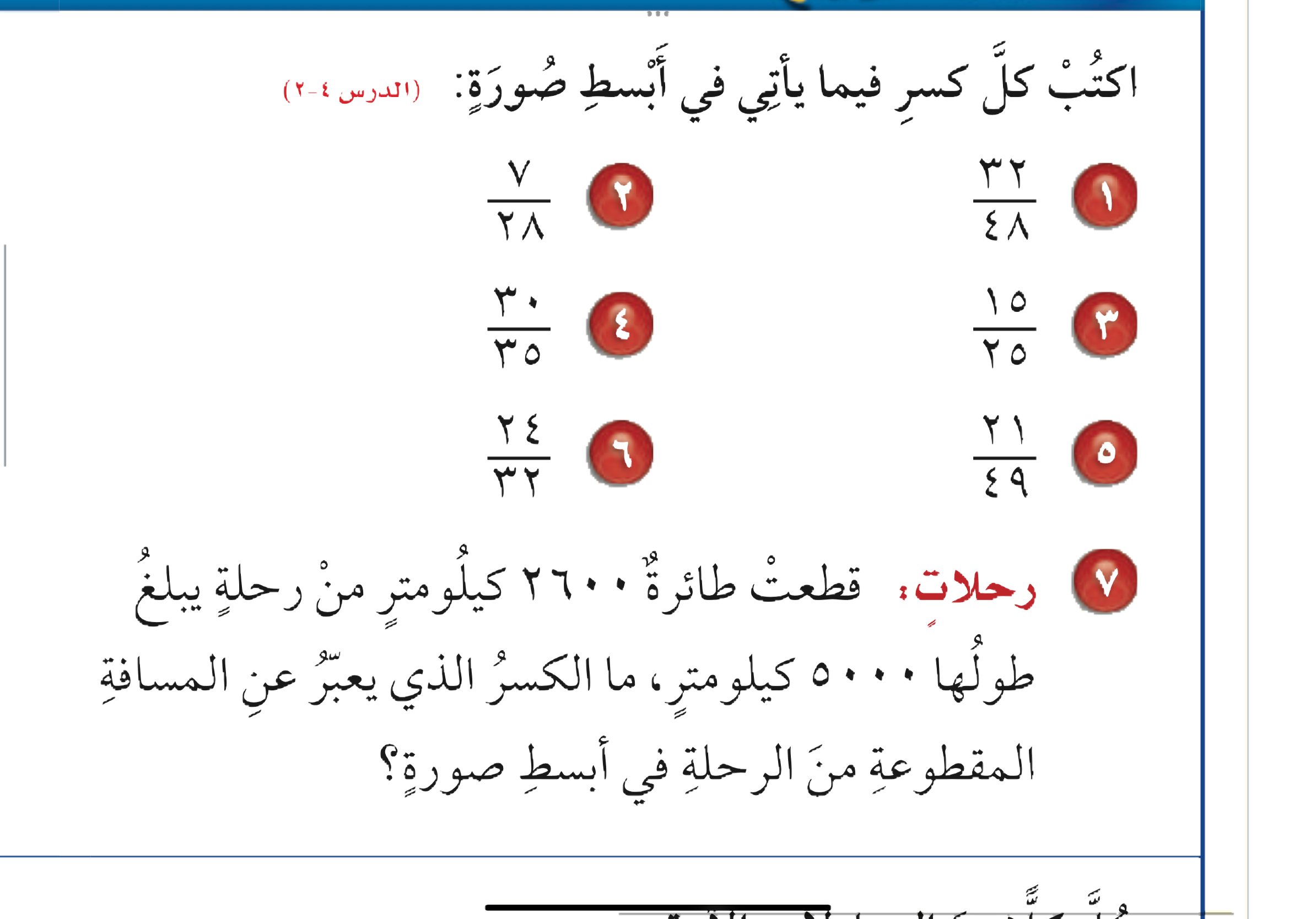 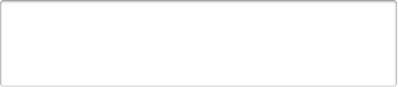 ٧
٢٦٠٠
١٣
الفصل
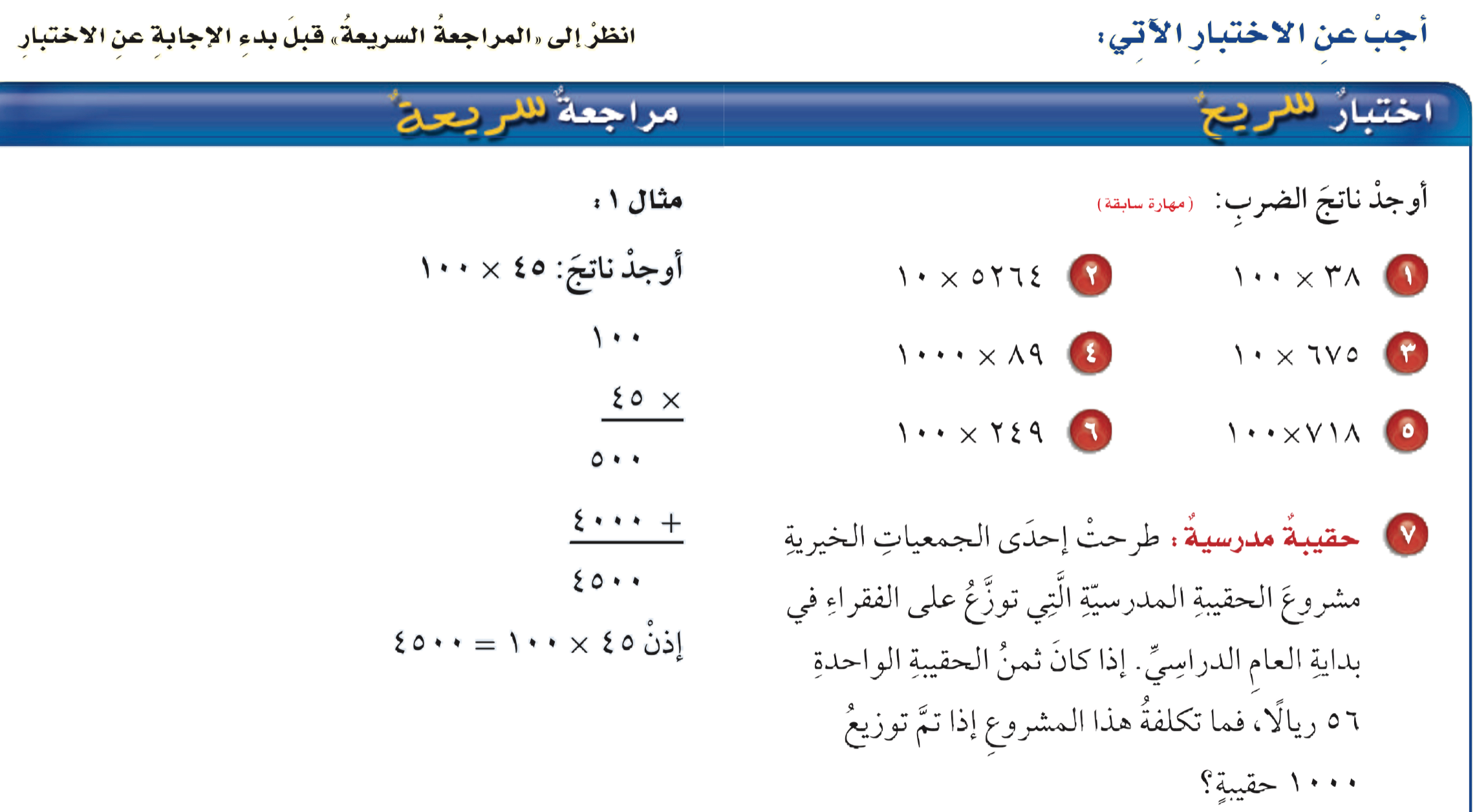 =
٥٠٠٠
٢٥
النسبة والتناسب
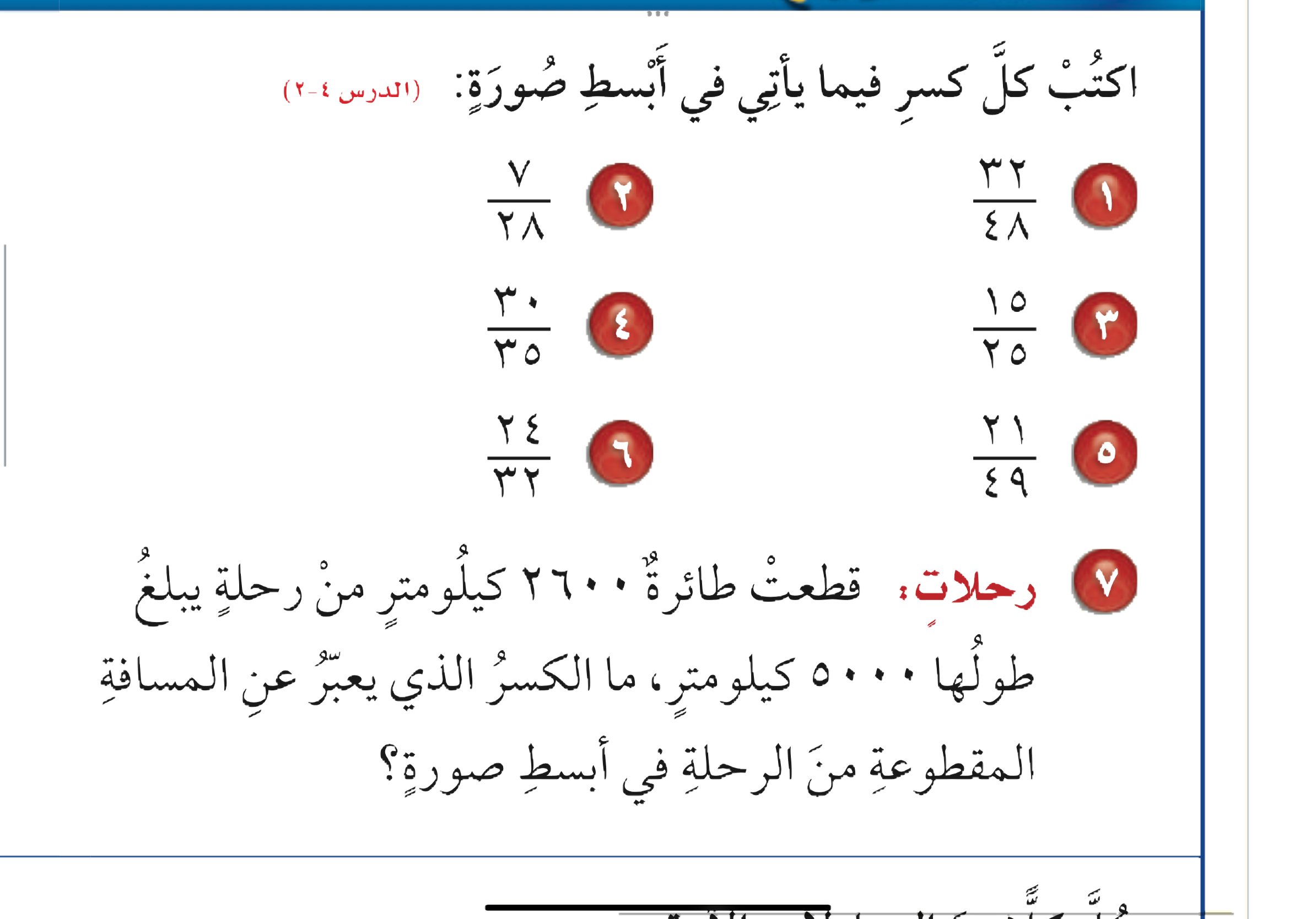 الكسر هو
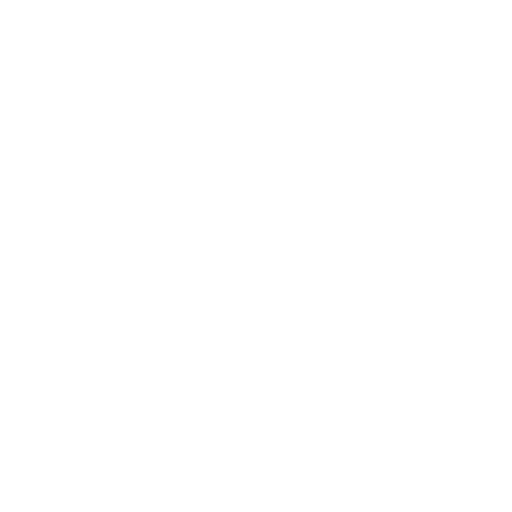 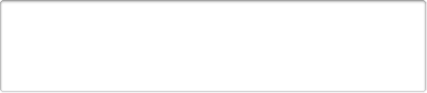 اختبار سريع
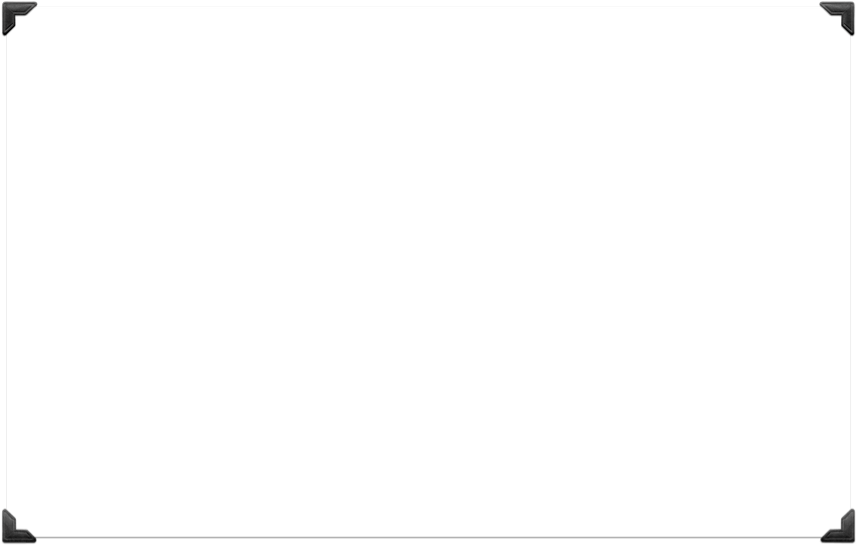 ٧
الفصل
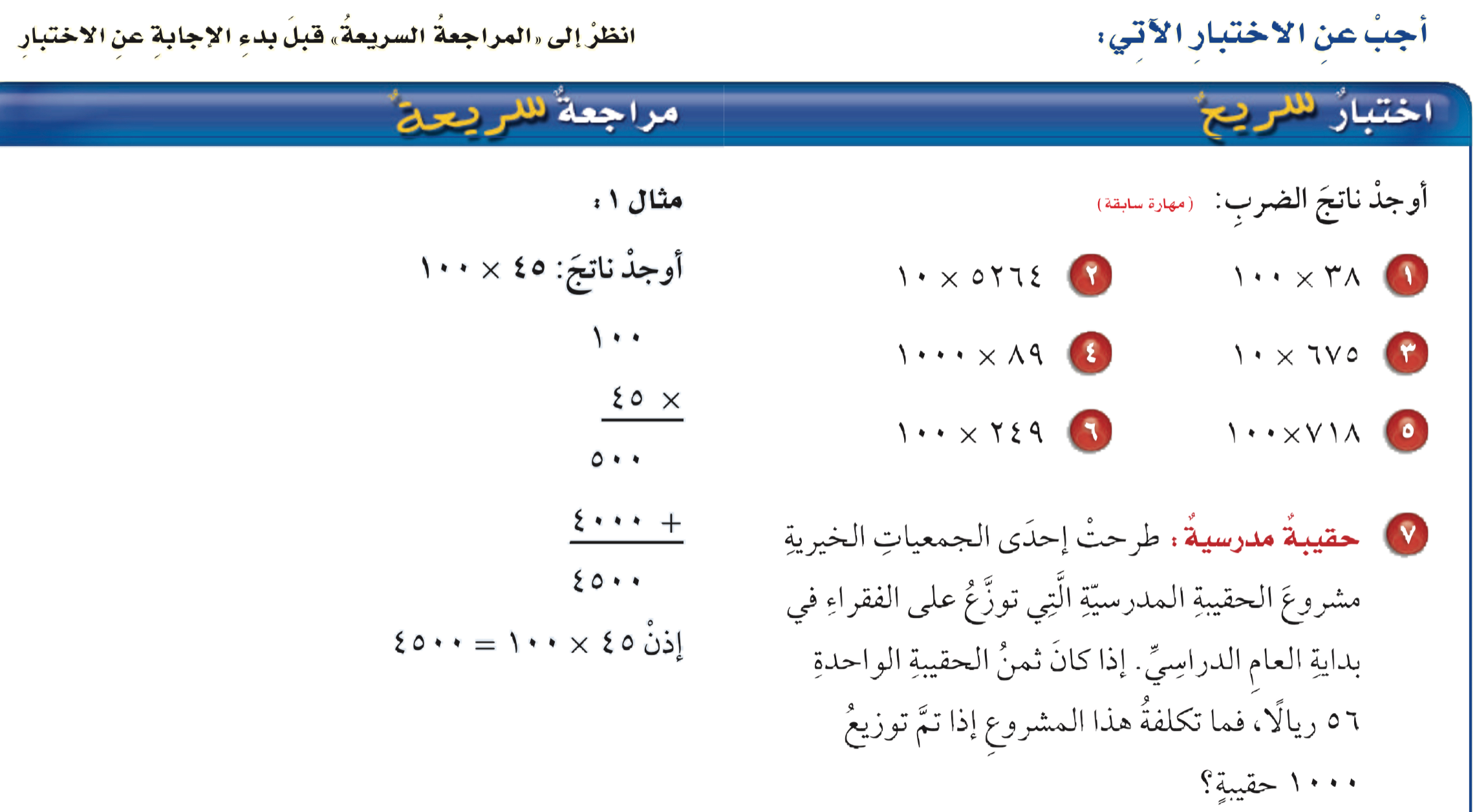 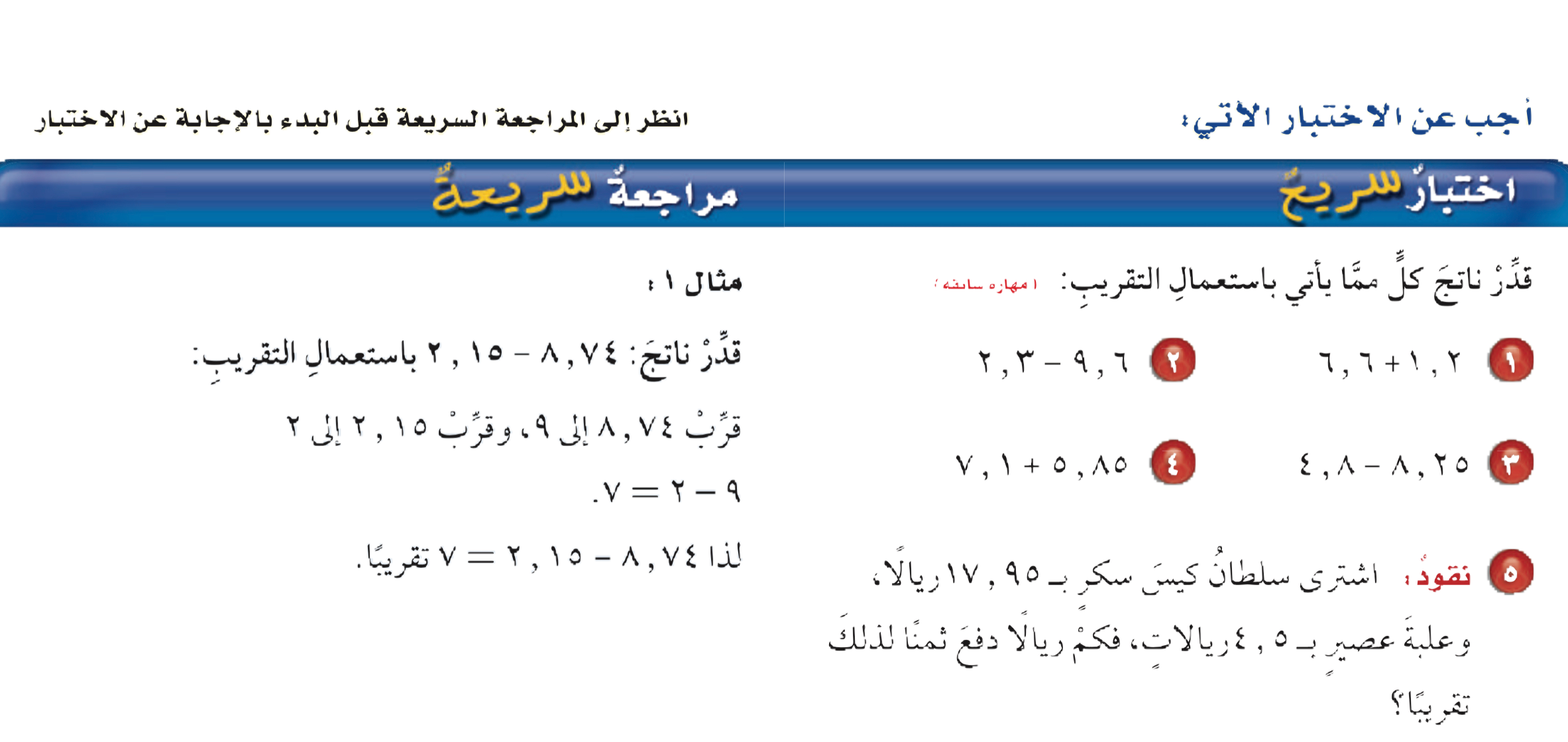 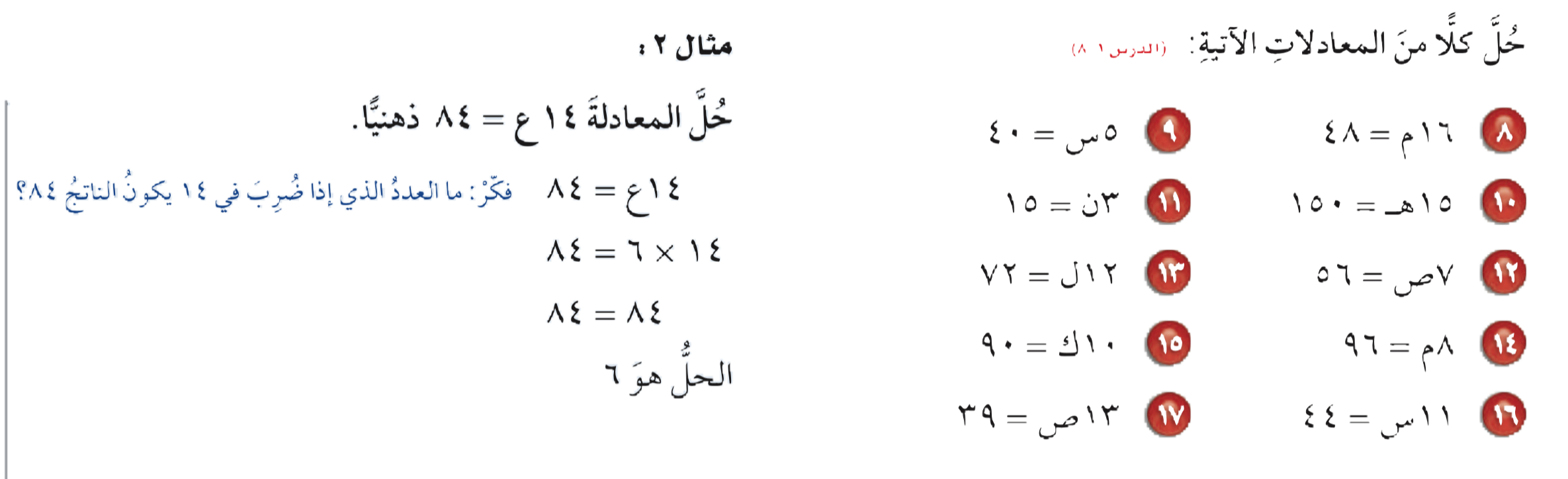 النسبة والتناسب
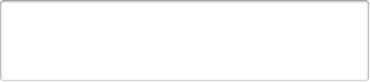 ٧
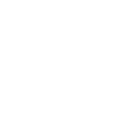 الفصل
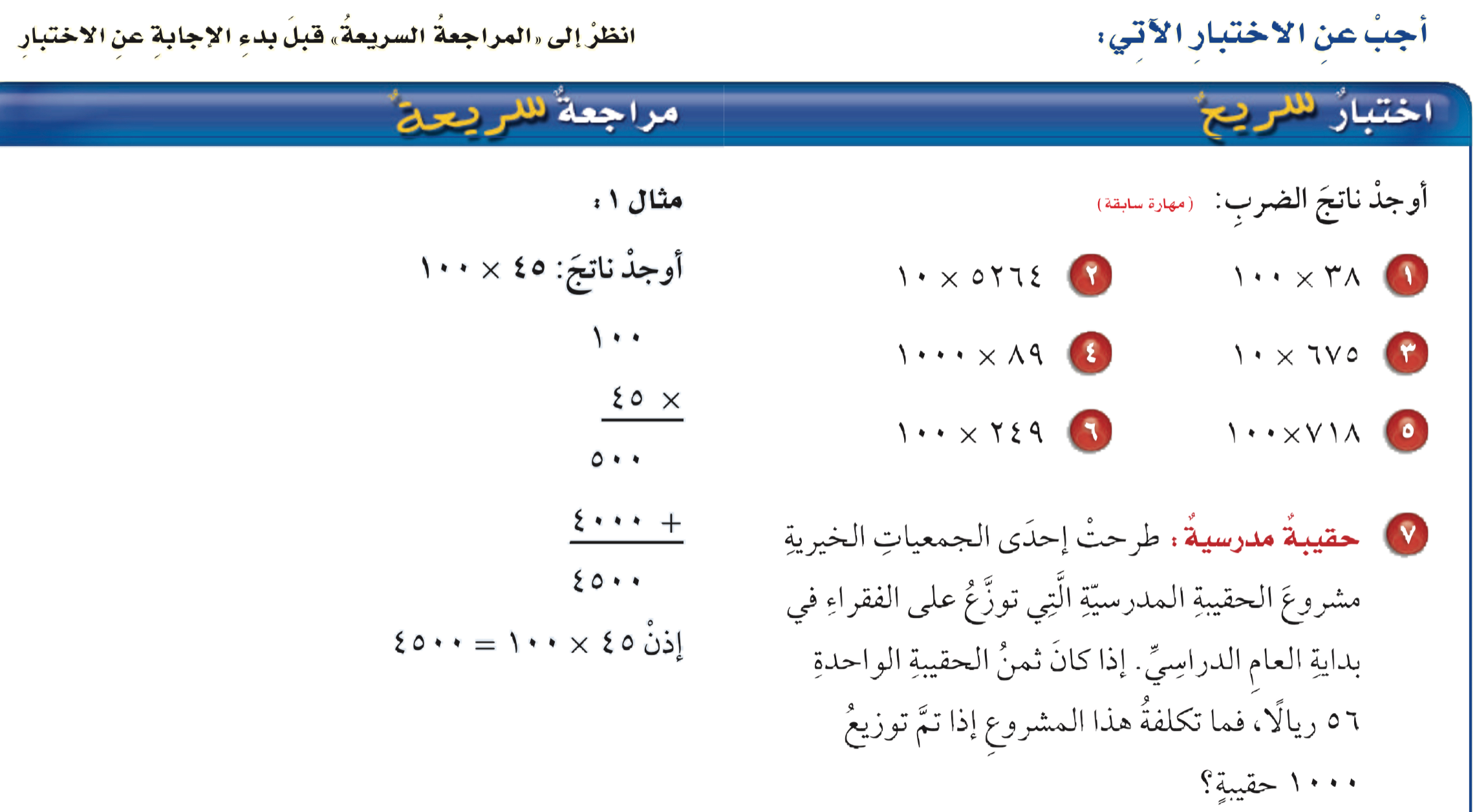 الحل
النسبة والتناسب
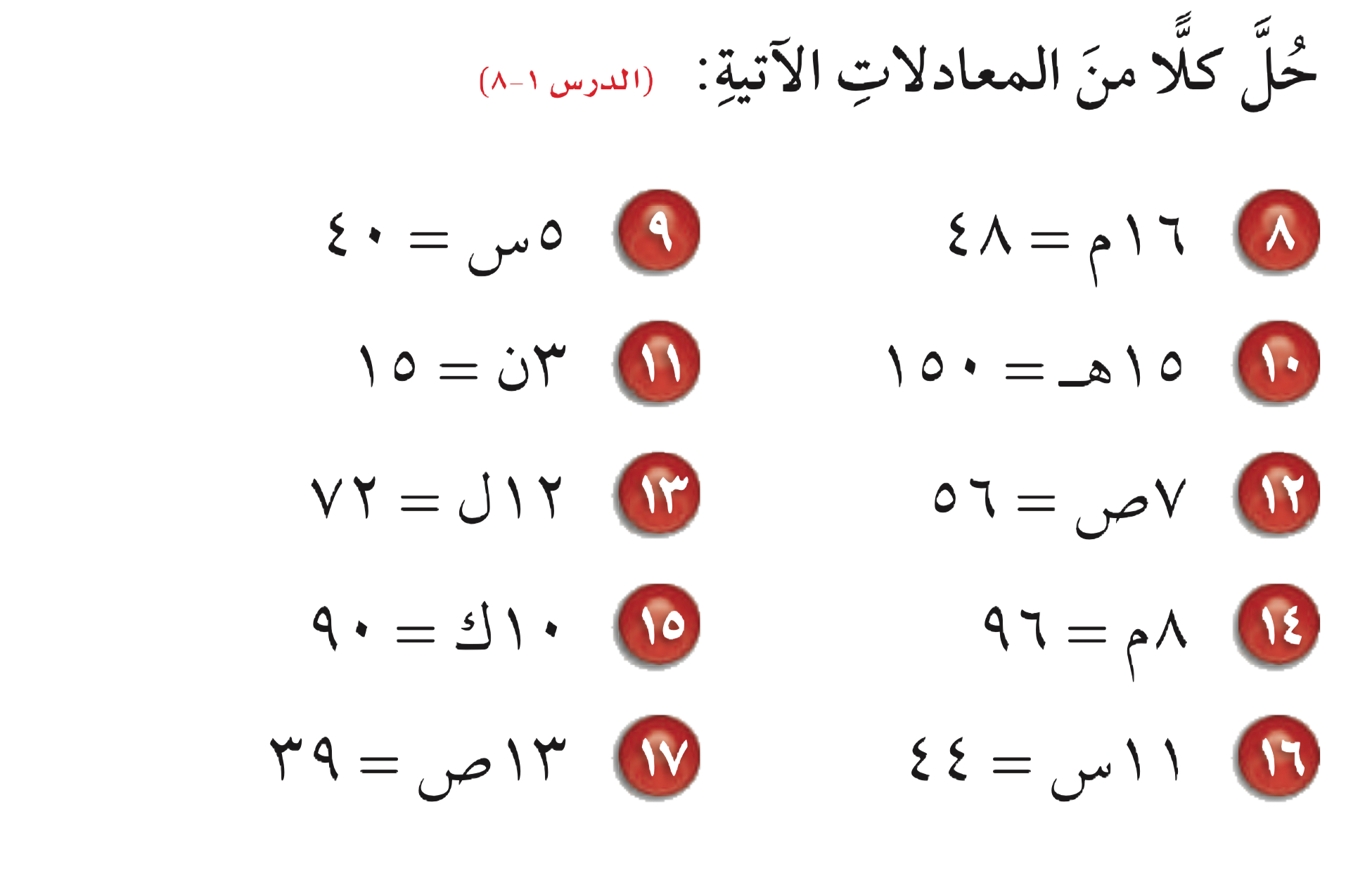 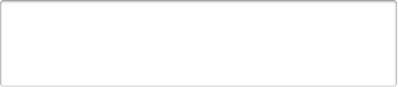 ٧
ص = ٣
ص = ٨
س = ٨
ل = ٦
م = ٣
م = ١٢
ن = ٥
ك = ٩
س = ٤
هـ = ١٠
الفصل
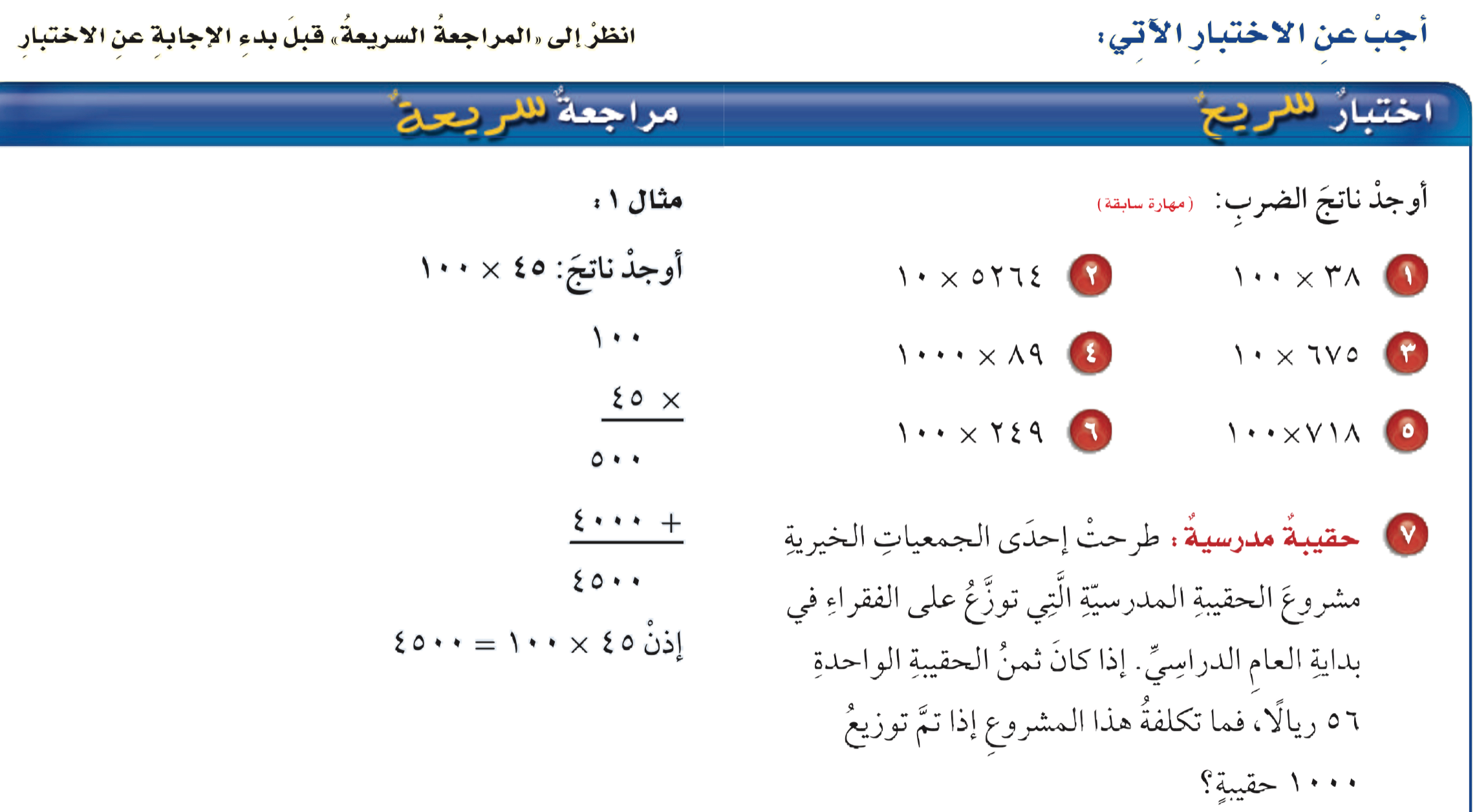 النسبة والتناسب
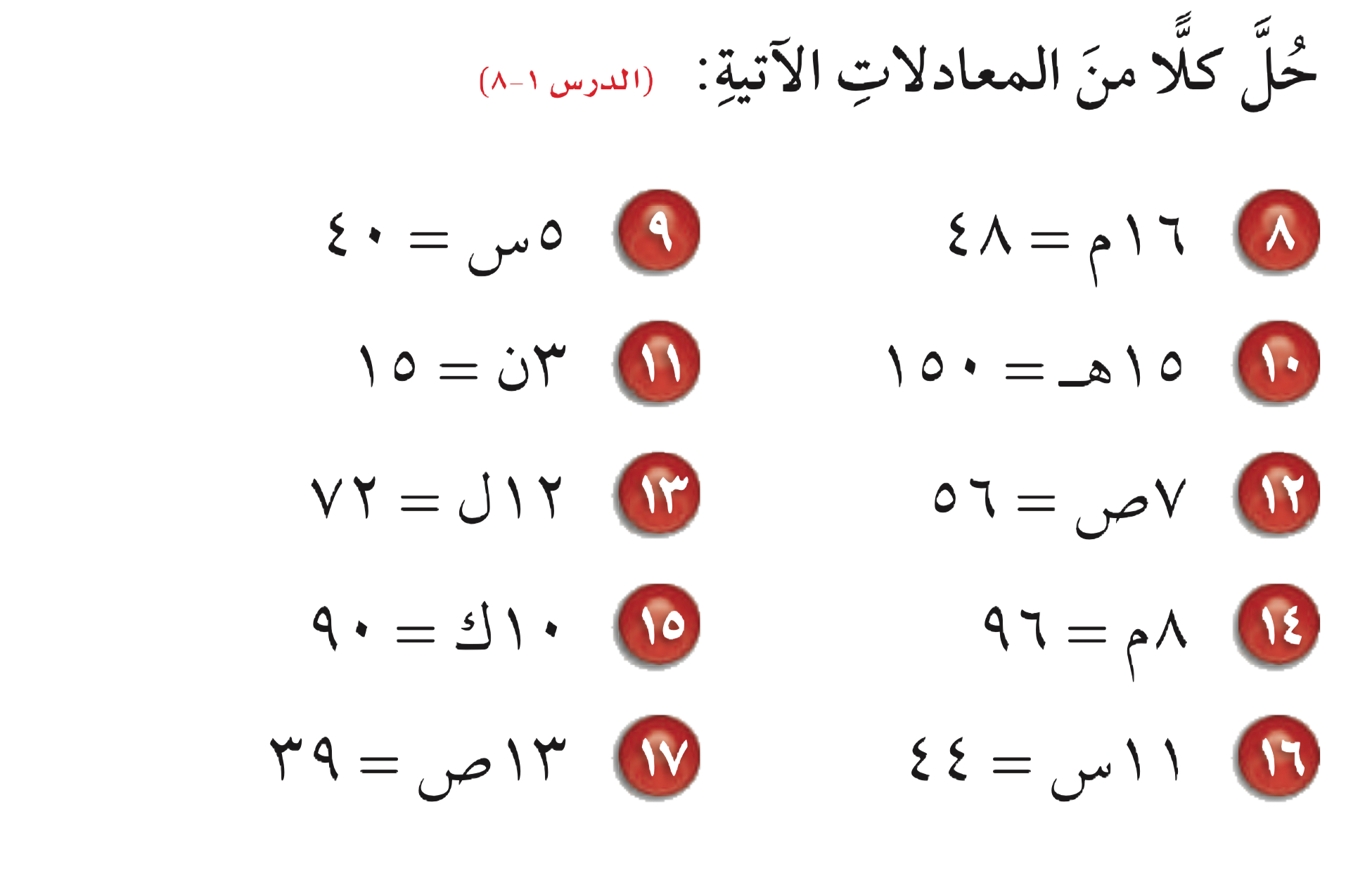 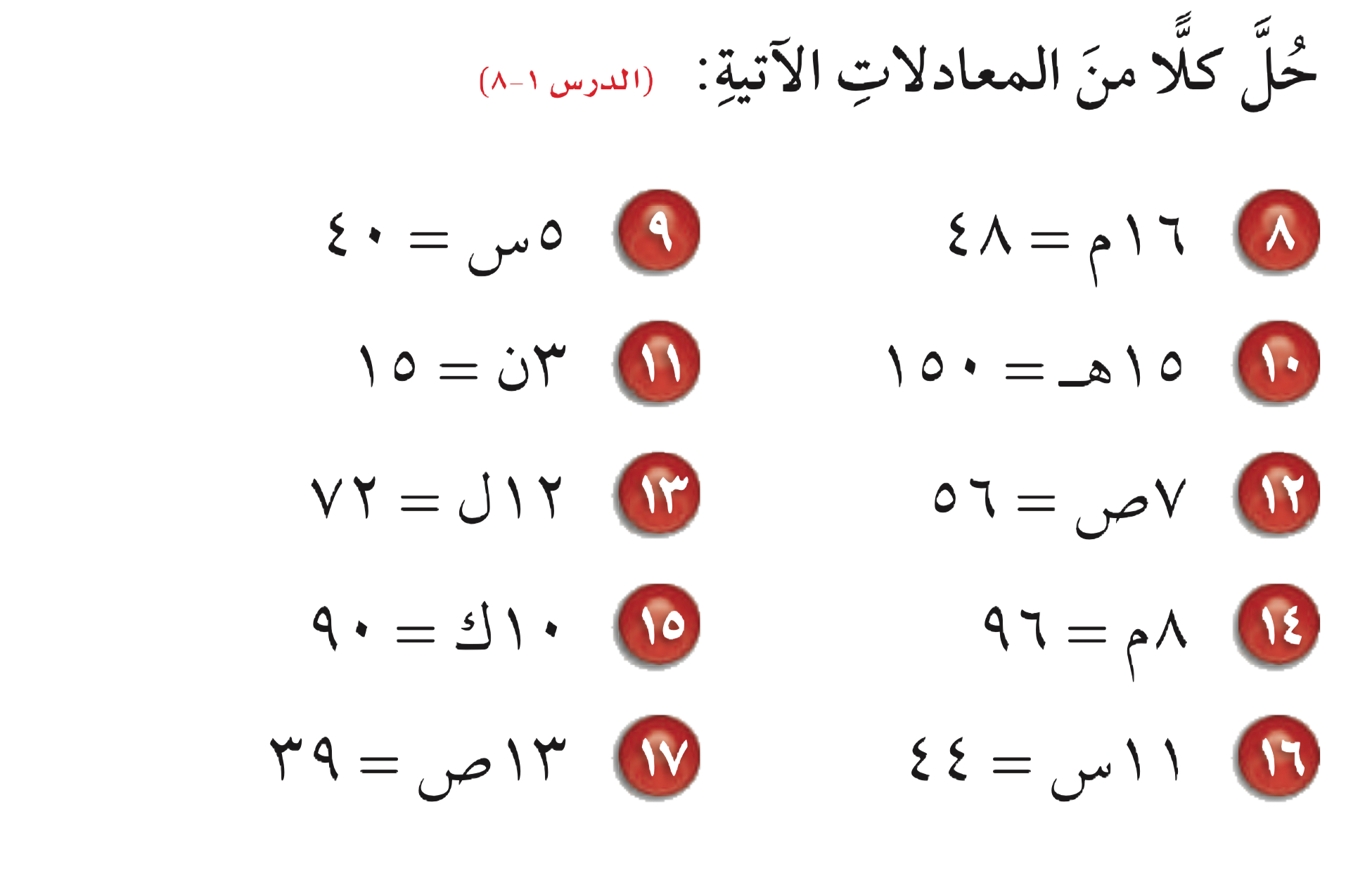 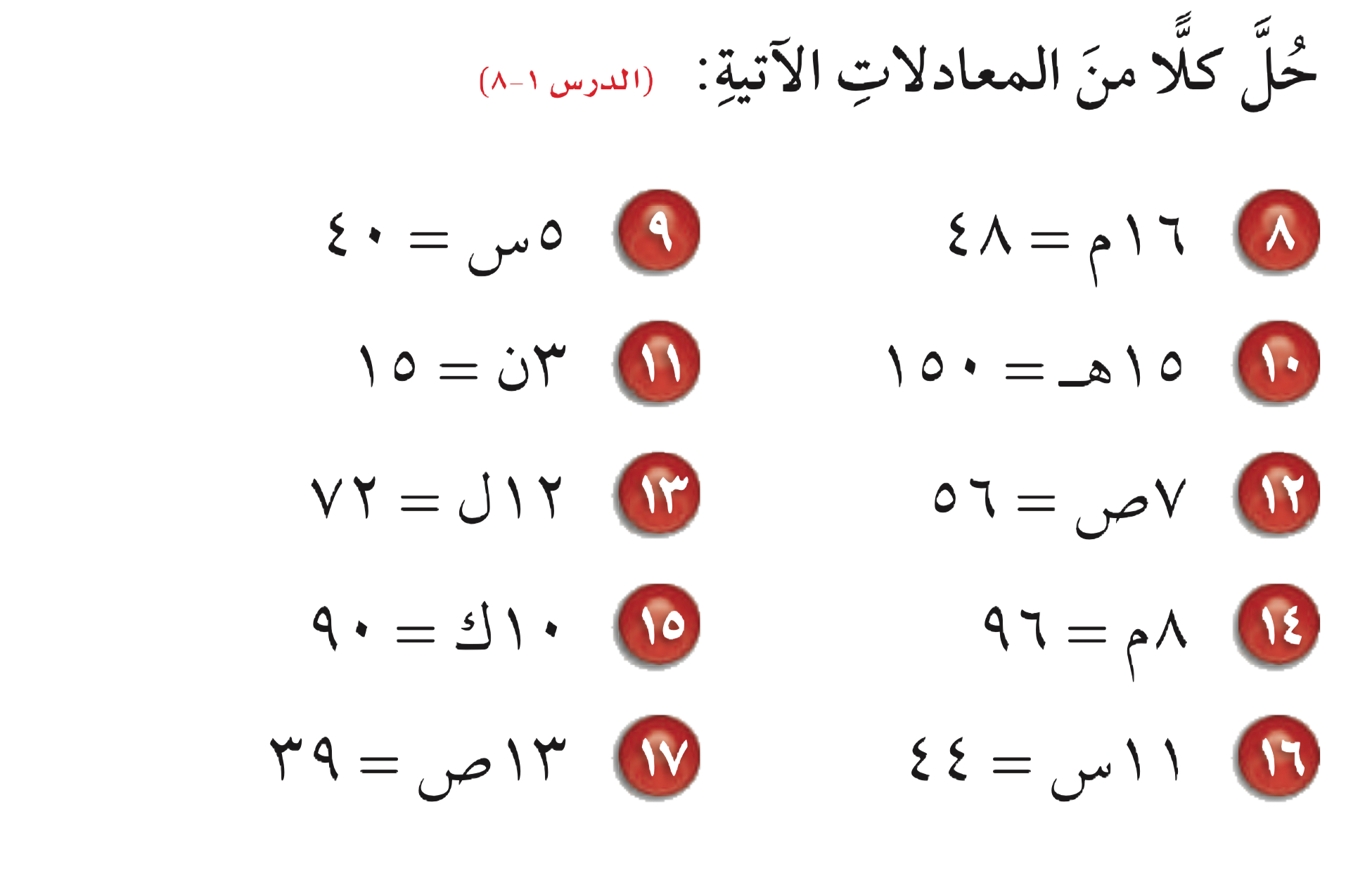 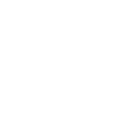 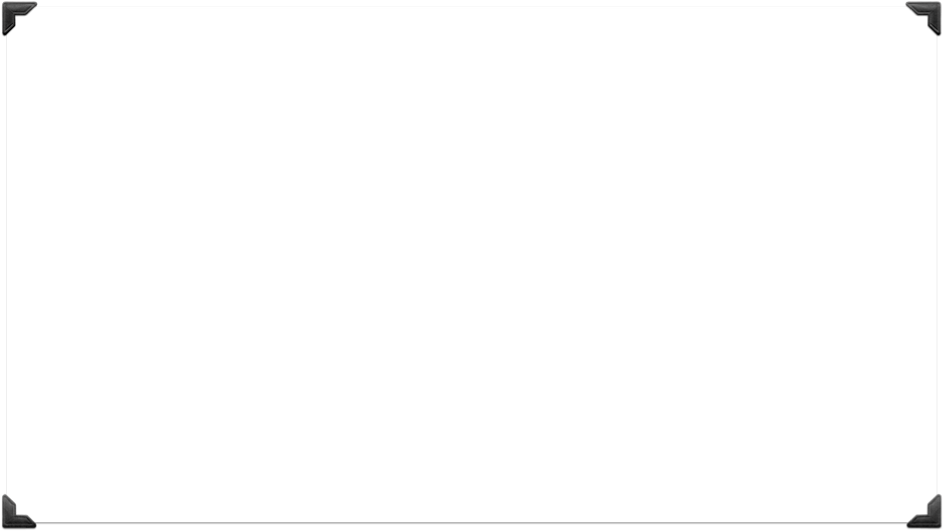 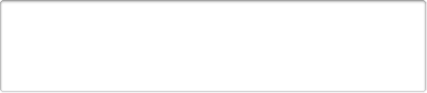 اختبار سريع
٧
الفصل
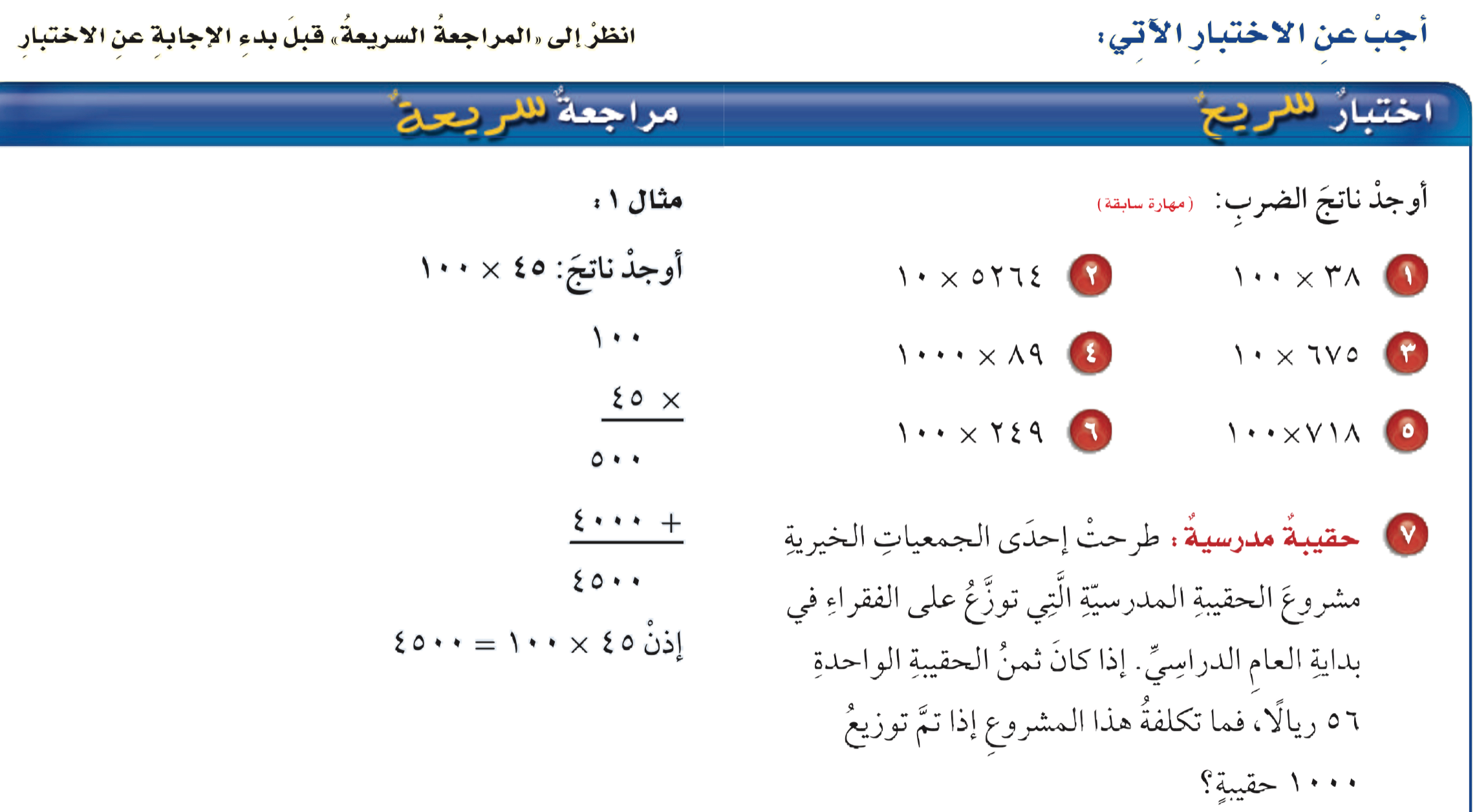 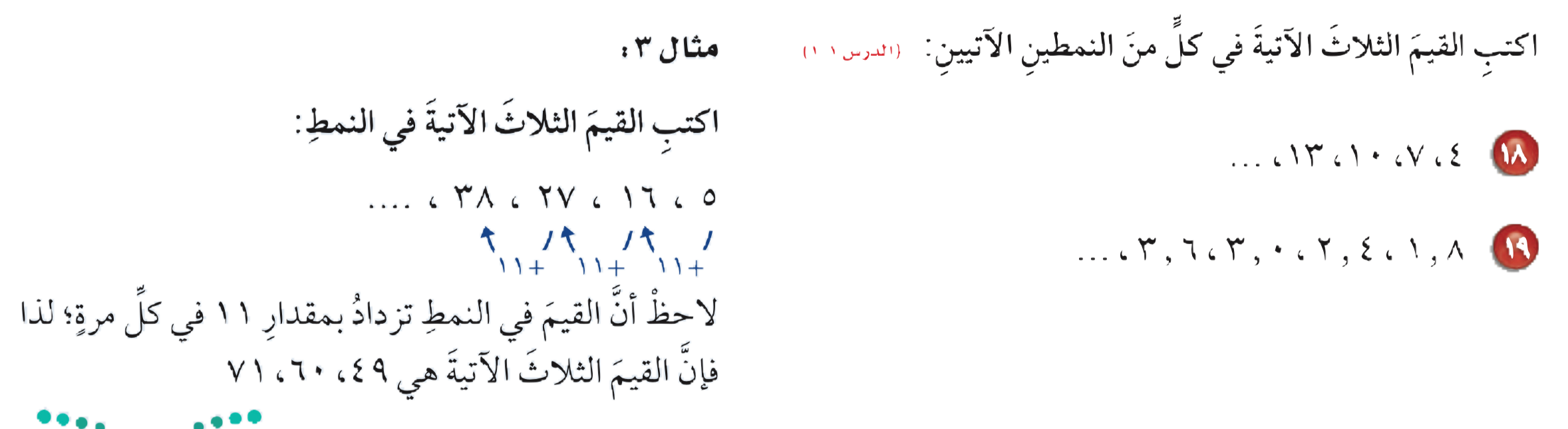 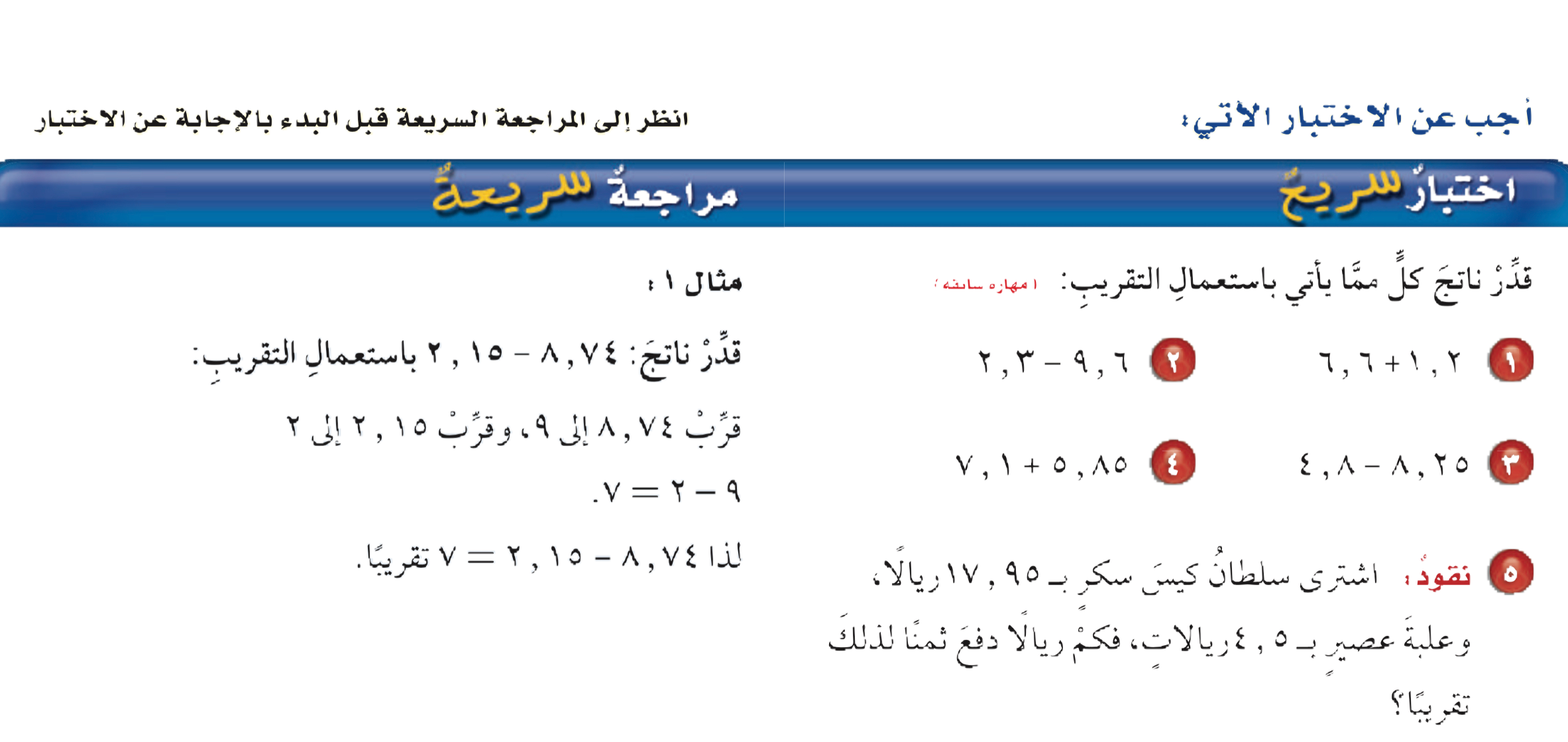 النسبة والتناسب
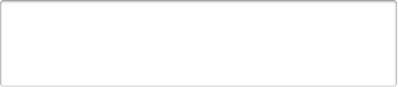 ٧
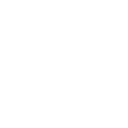 الفصل
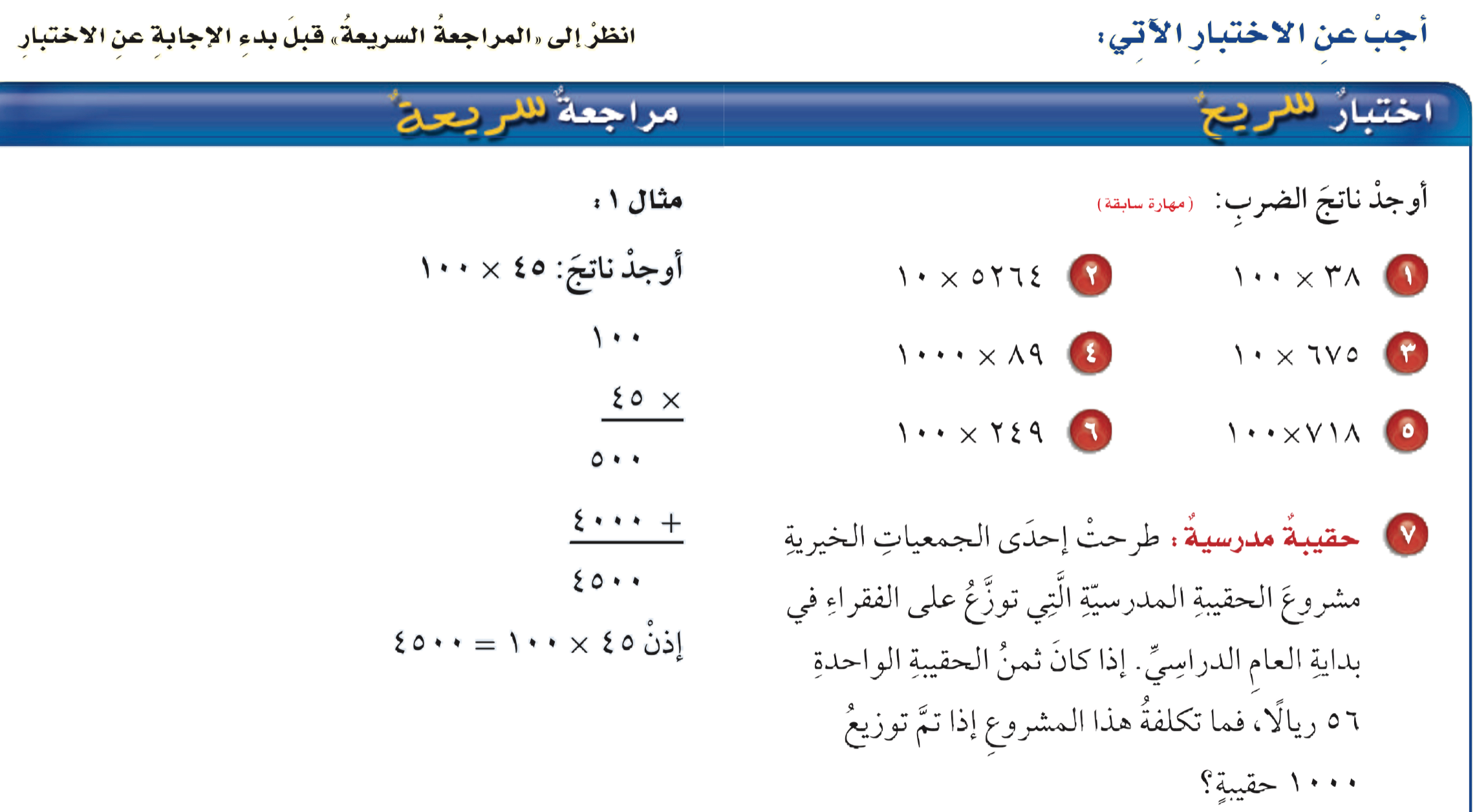 الحل
النسبة والتناسب
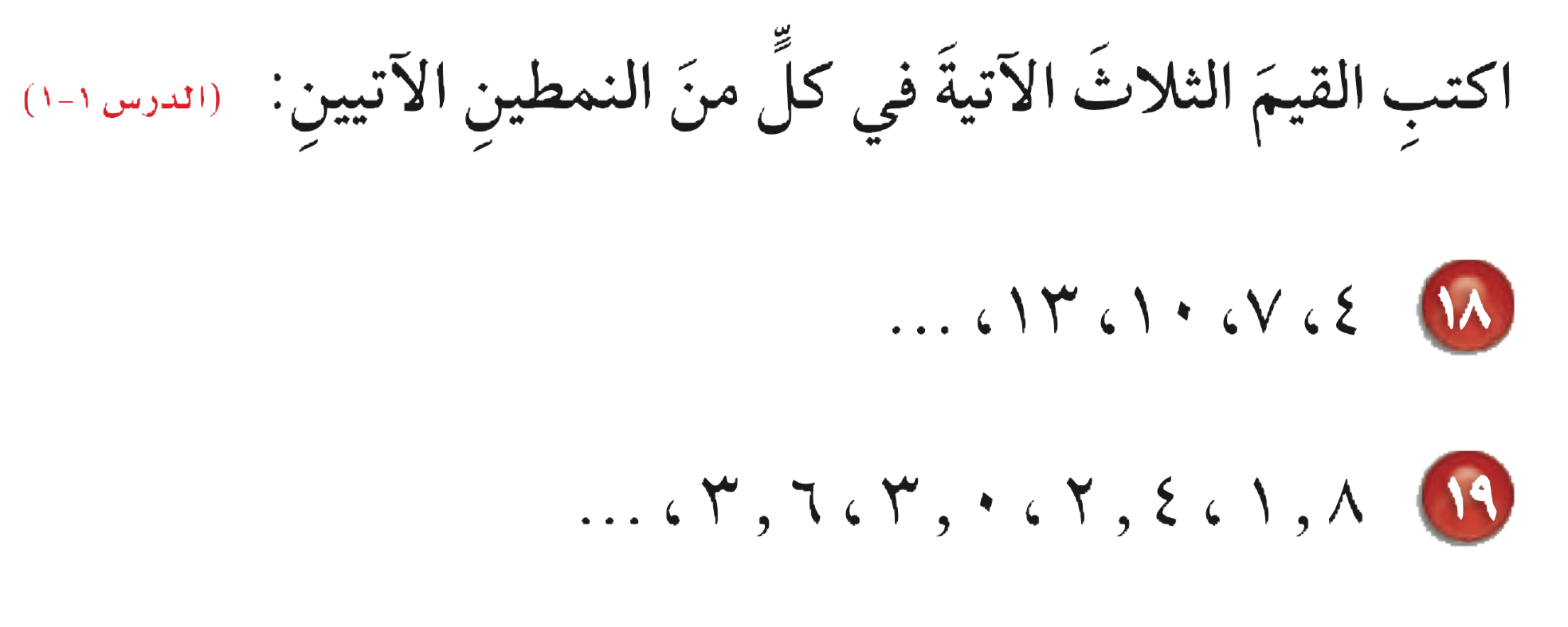 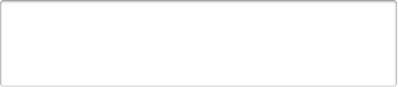 ٧
الفصل
١٦ ، ١٩ ، ٢٢
٤٫٢ ، ٤٫٨ ، ٥٫٤
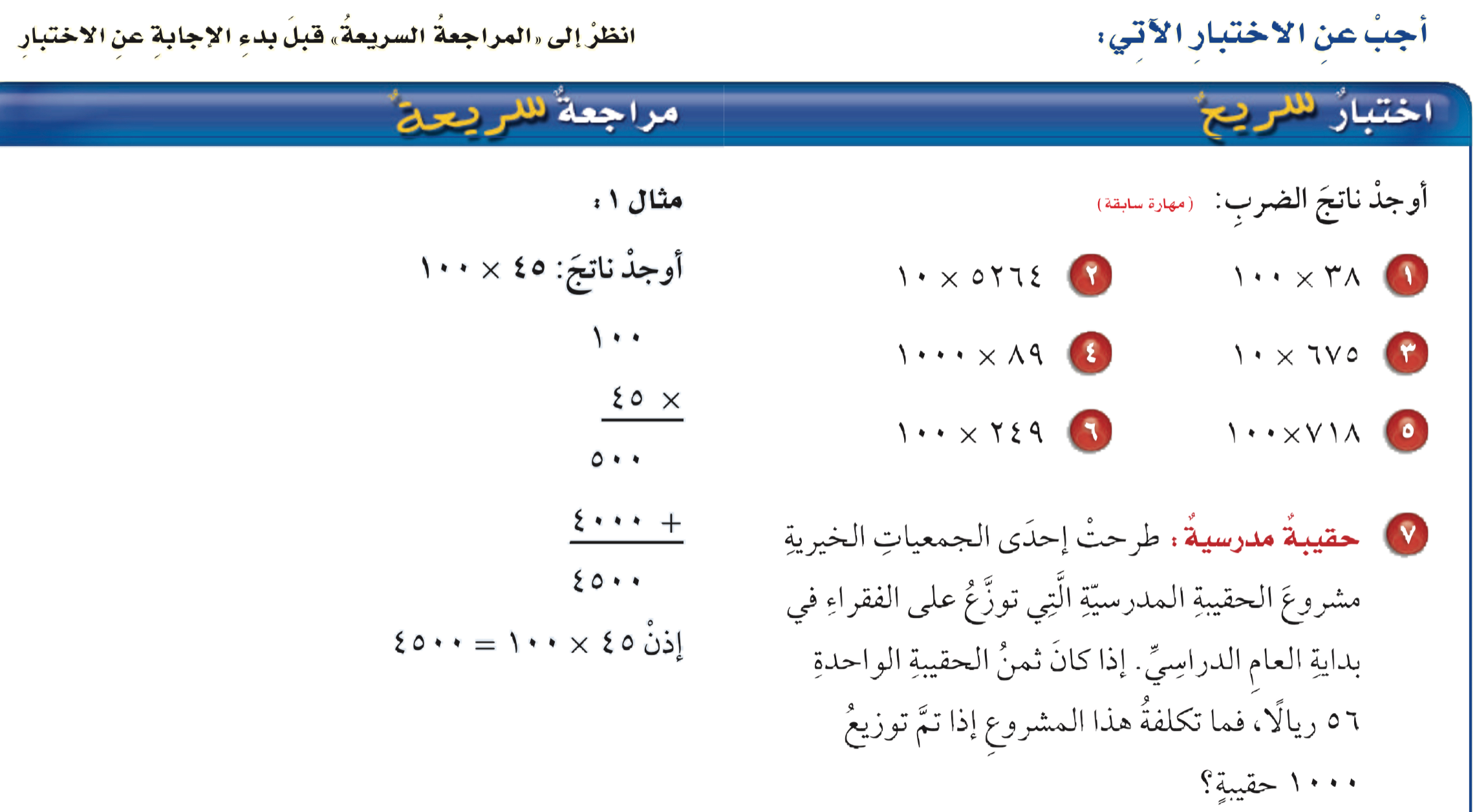 النسبة والتناسب
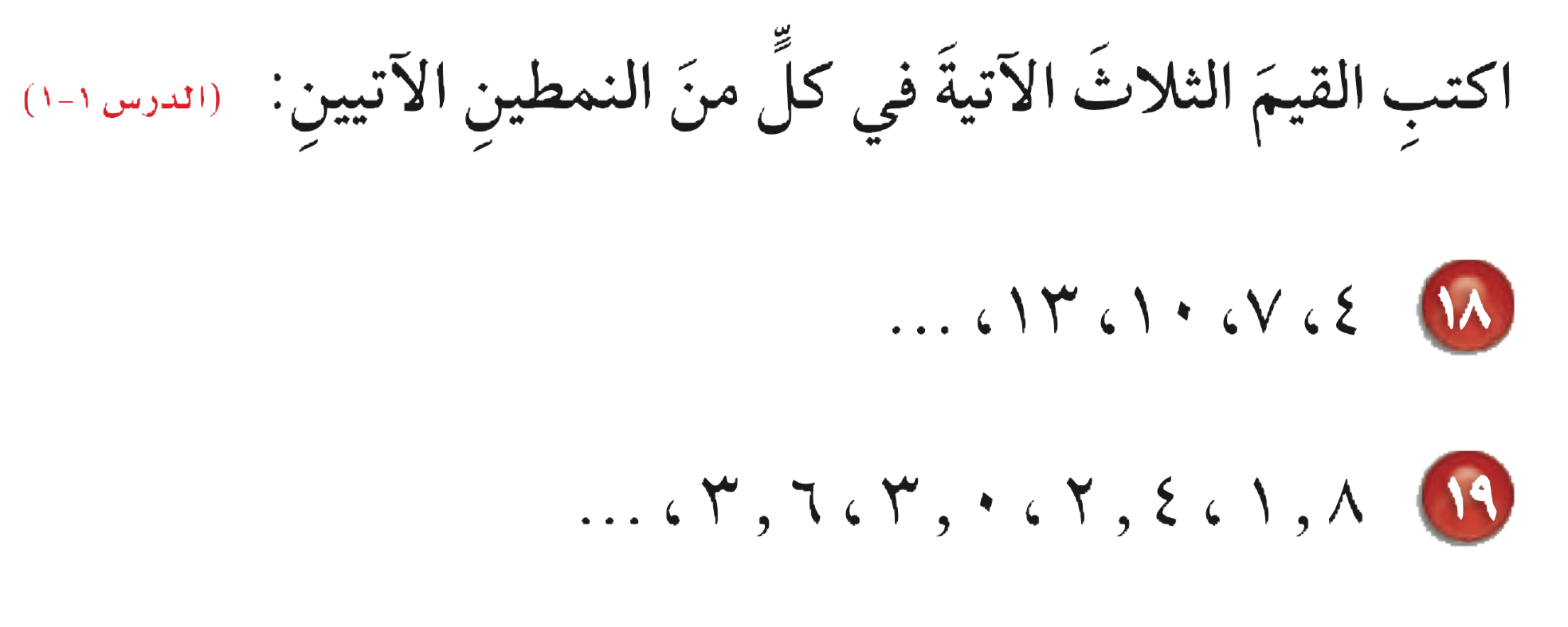 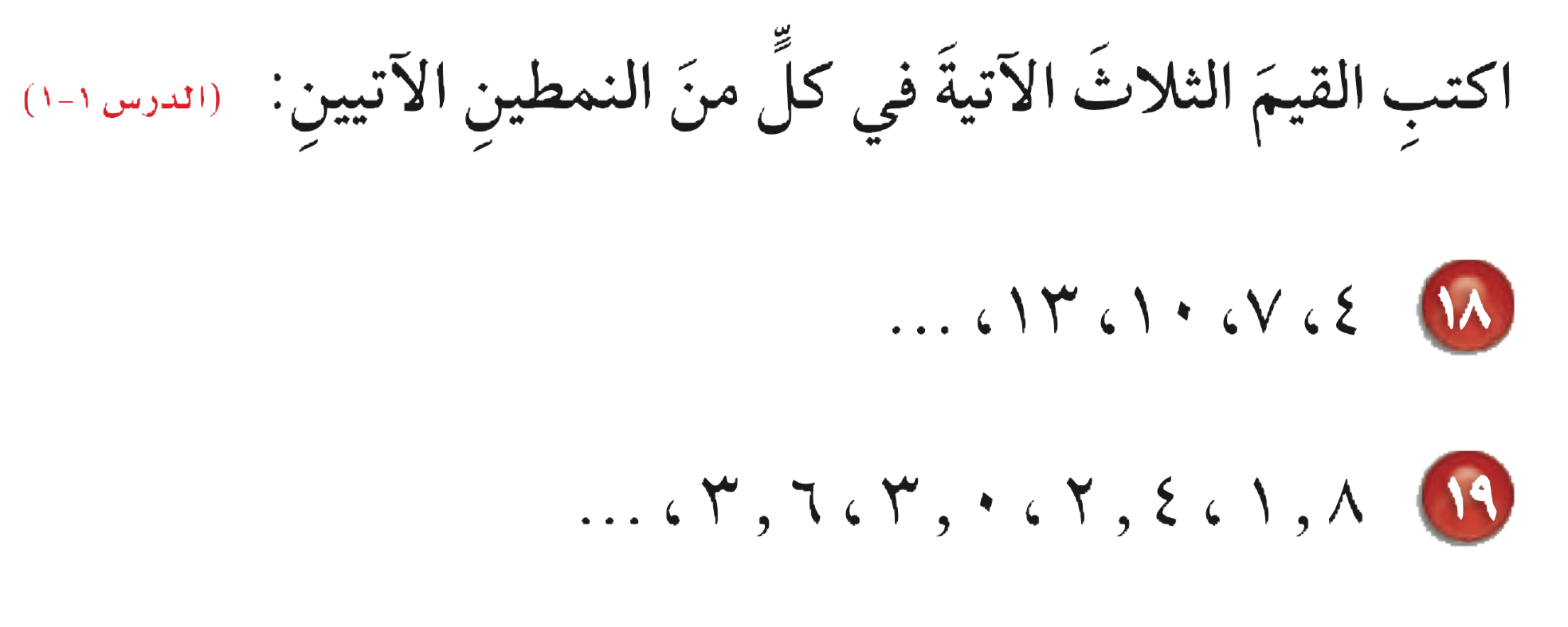 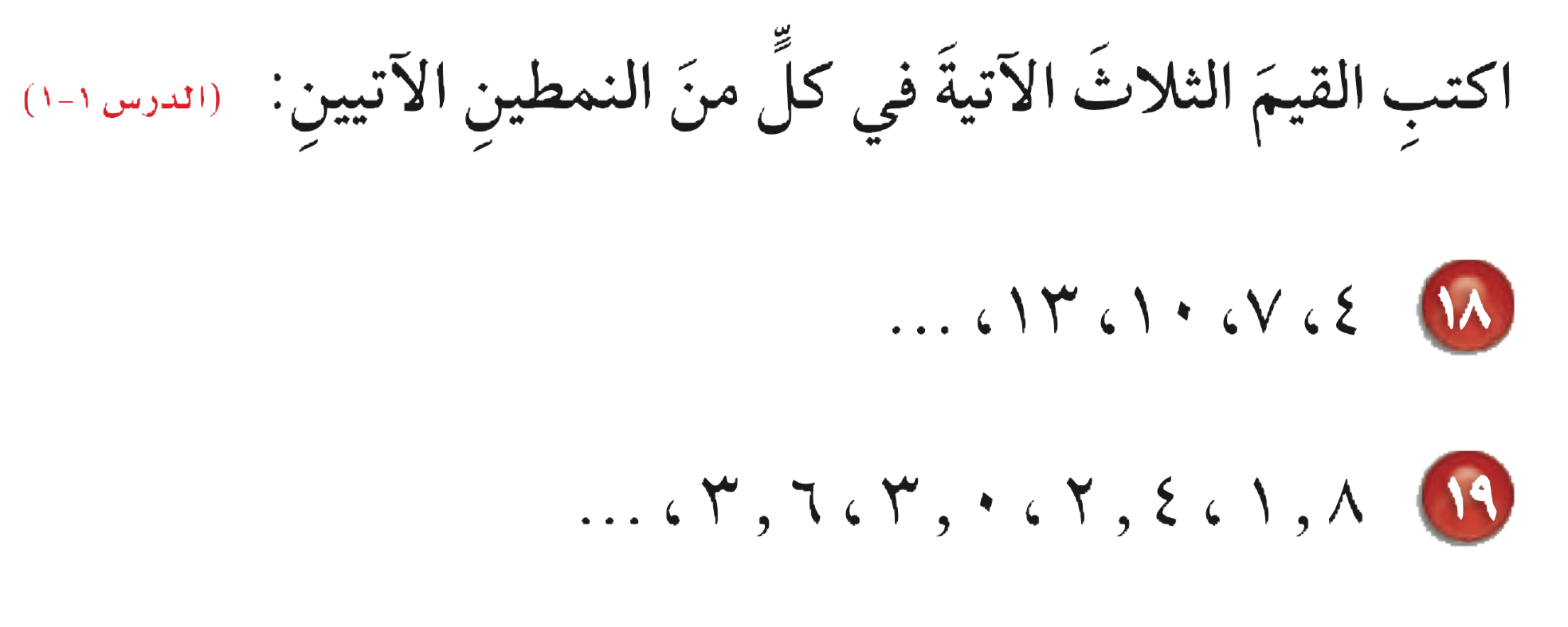 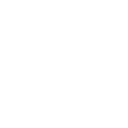 ٧
الفصل
ختاماً
النسبة والتناسب
لا يكفي الوصول إلى النجاح المهم أن نبقى ناجحين.